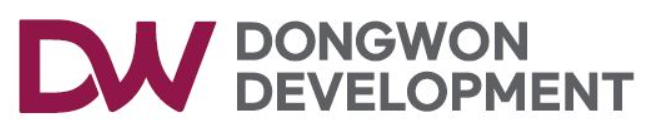 상시(주간) 위험성평가 회의
25.03.05
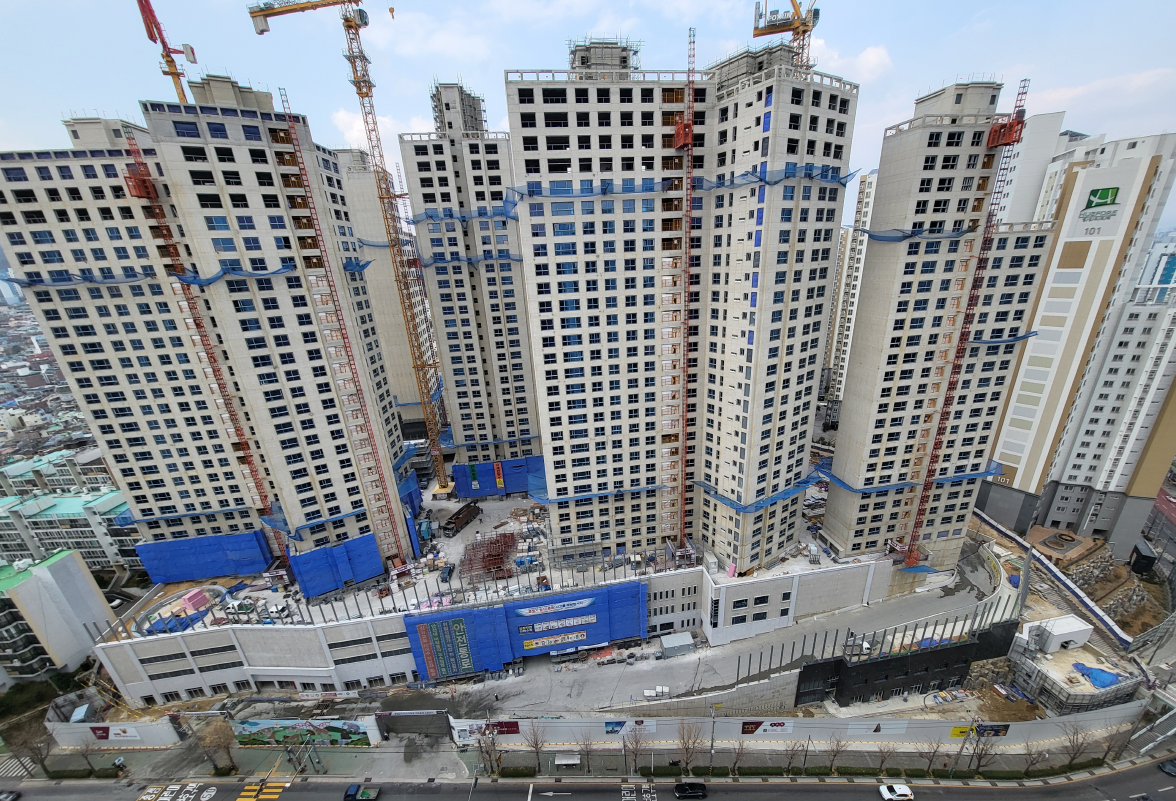 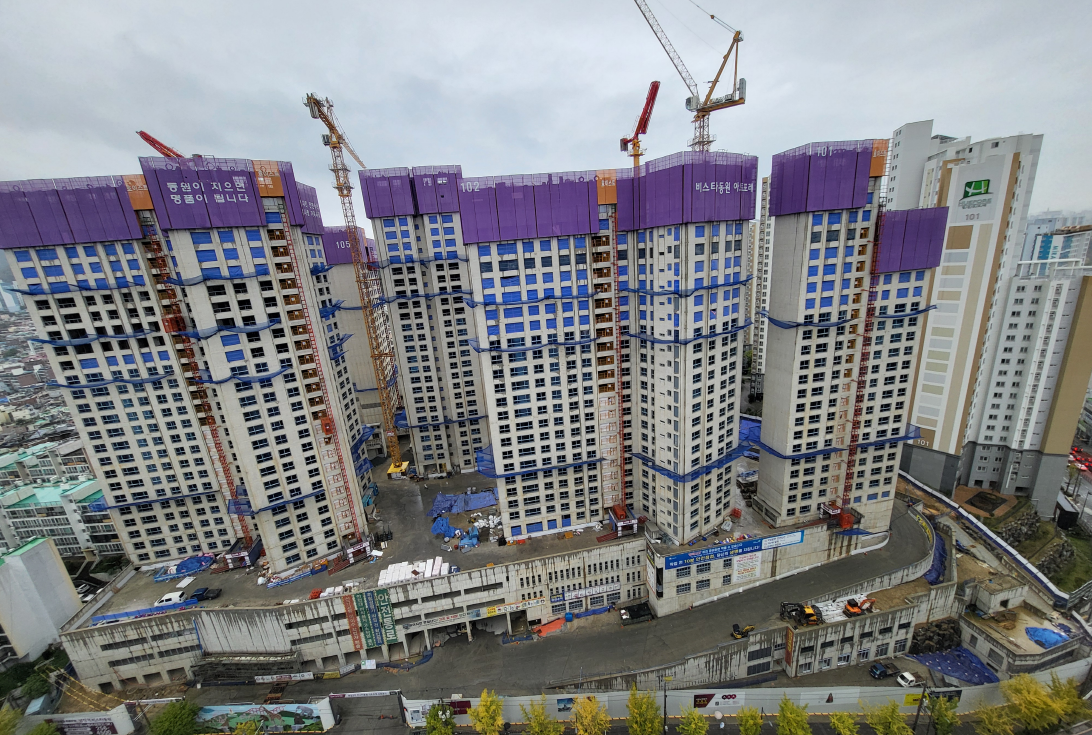 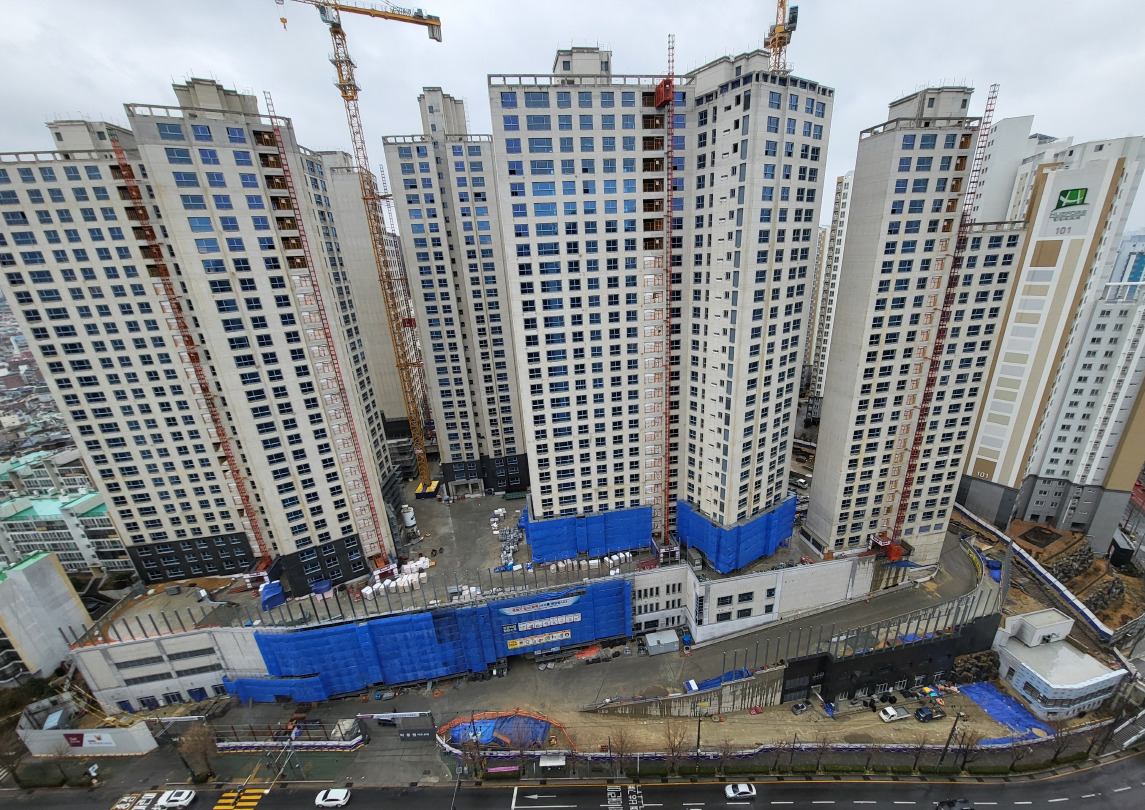 부암2차 비스타동원 아트포레 신축공사현장
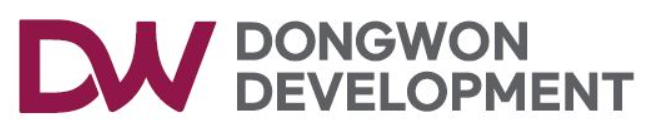 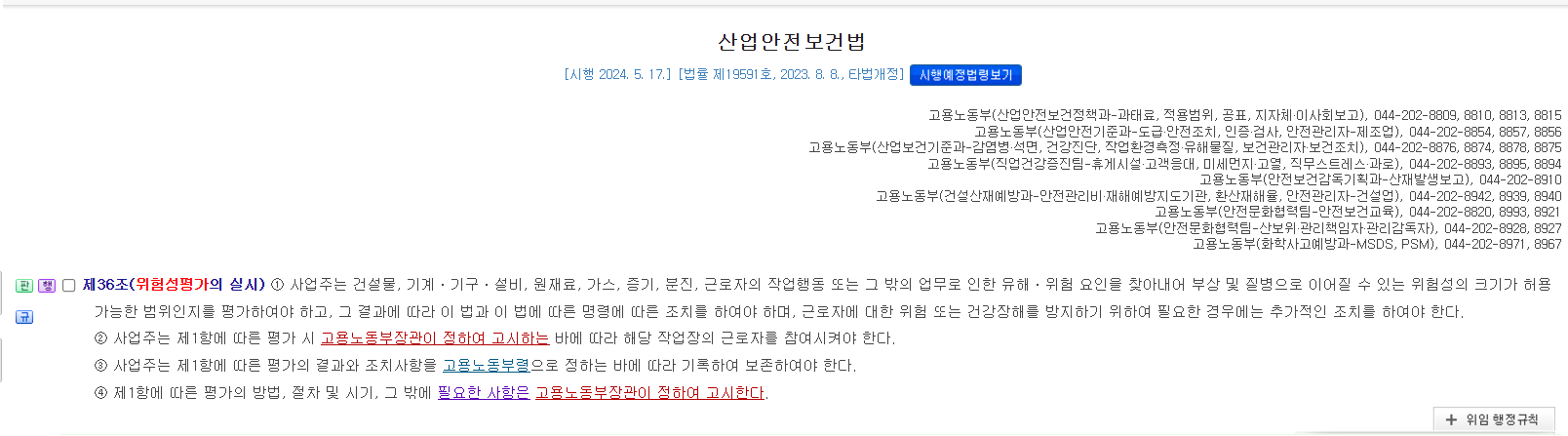 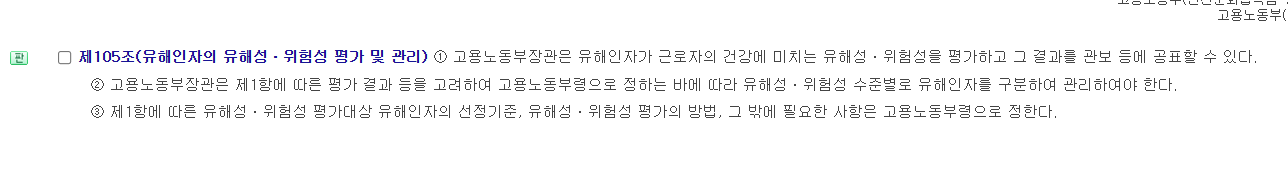 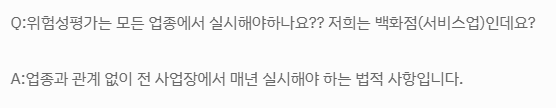 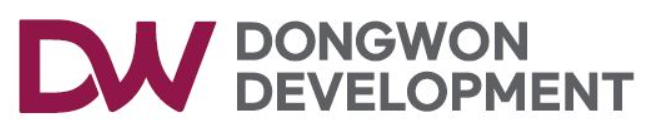 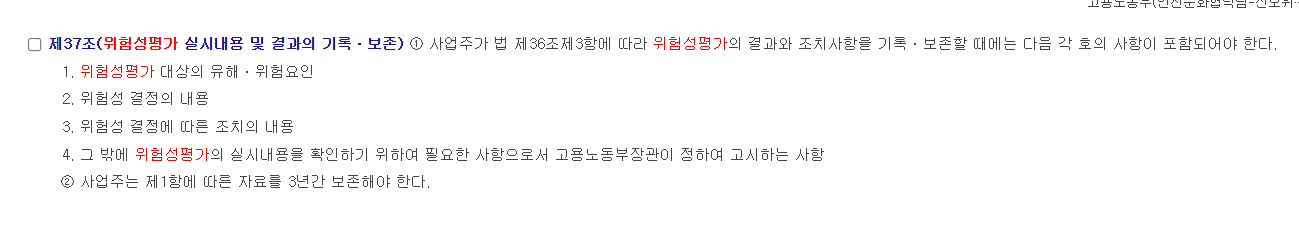 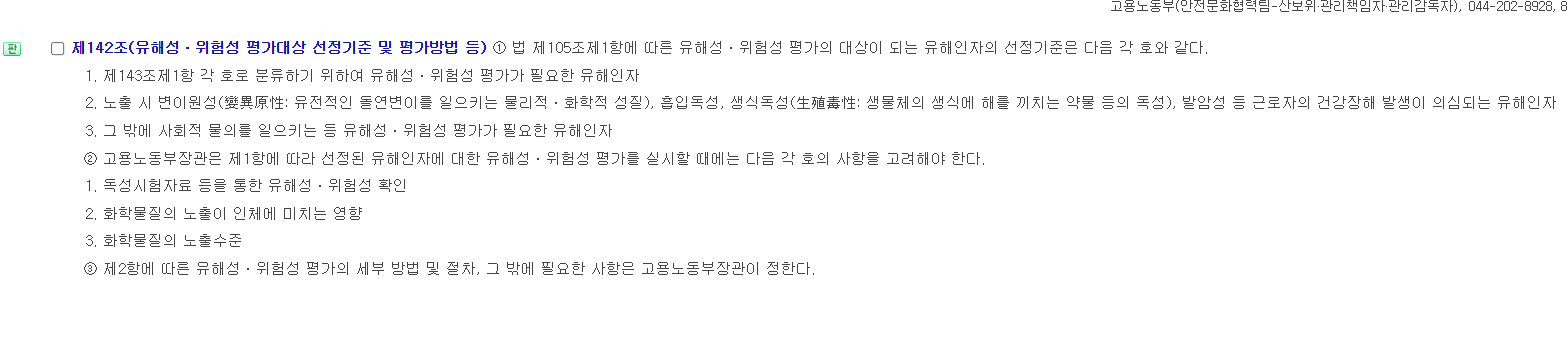 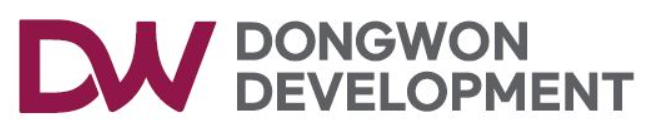 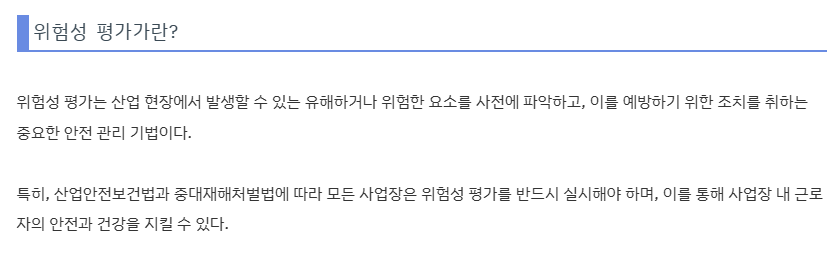 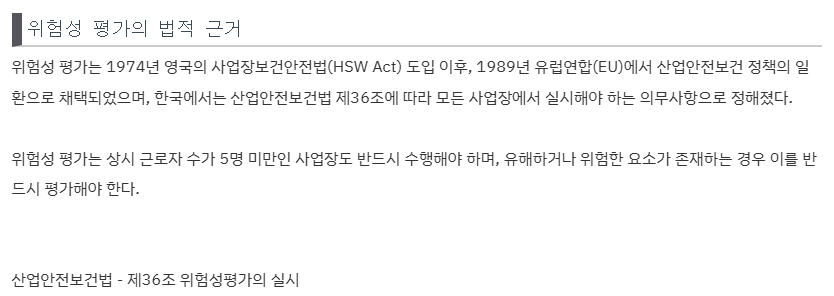 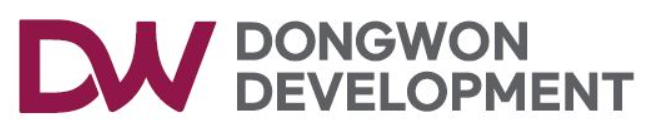 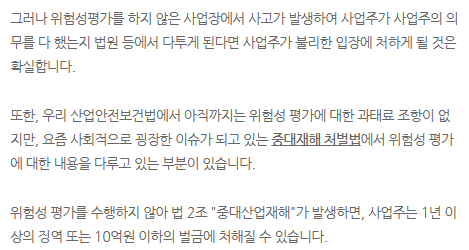 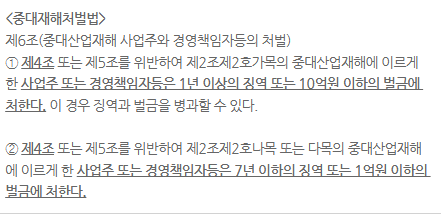 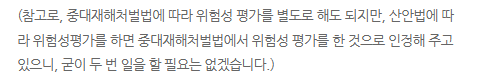 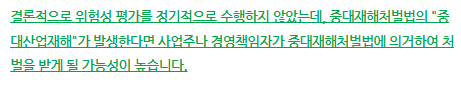 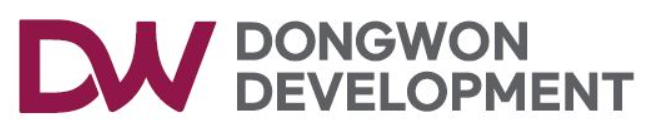 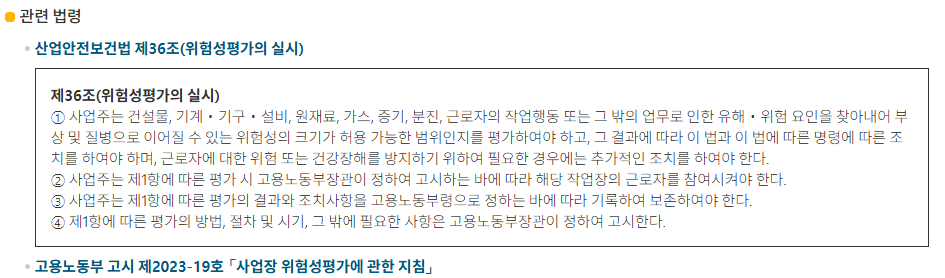 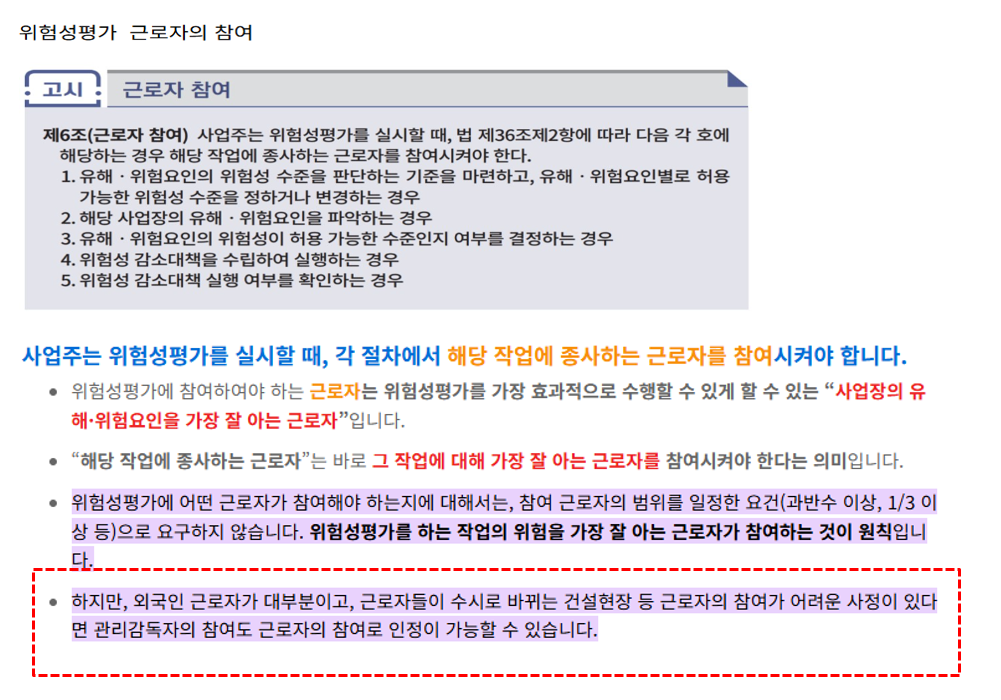 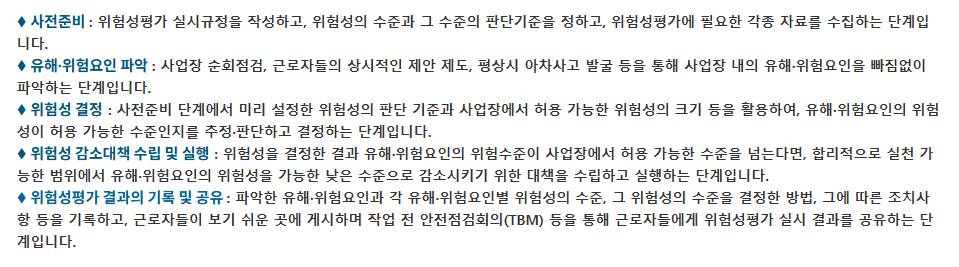 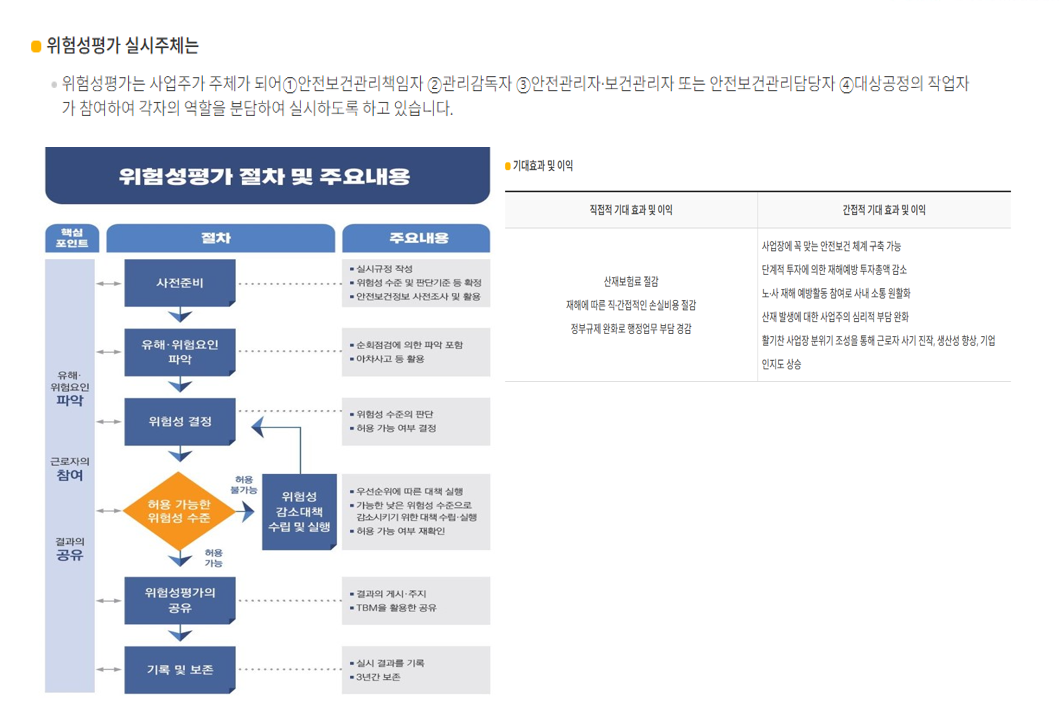 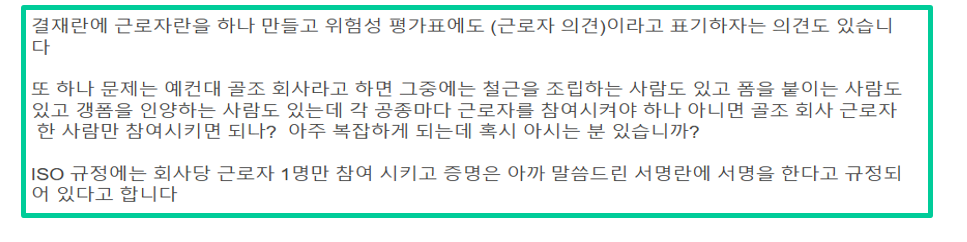 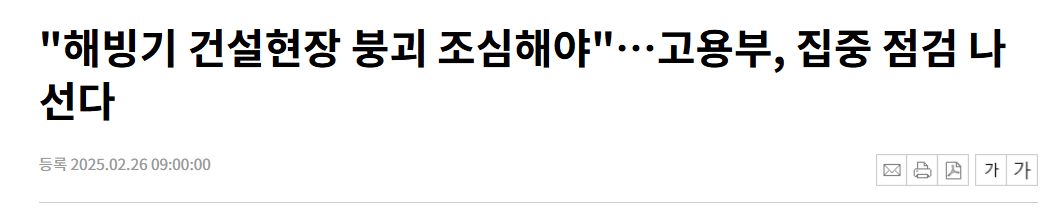 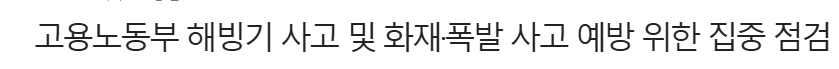 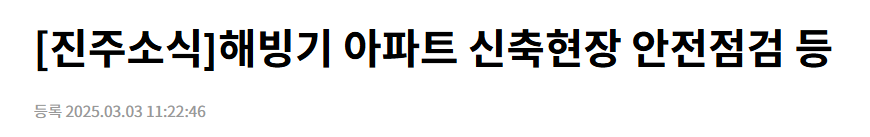 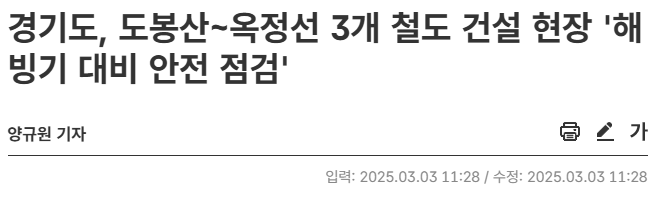 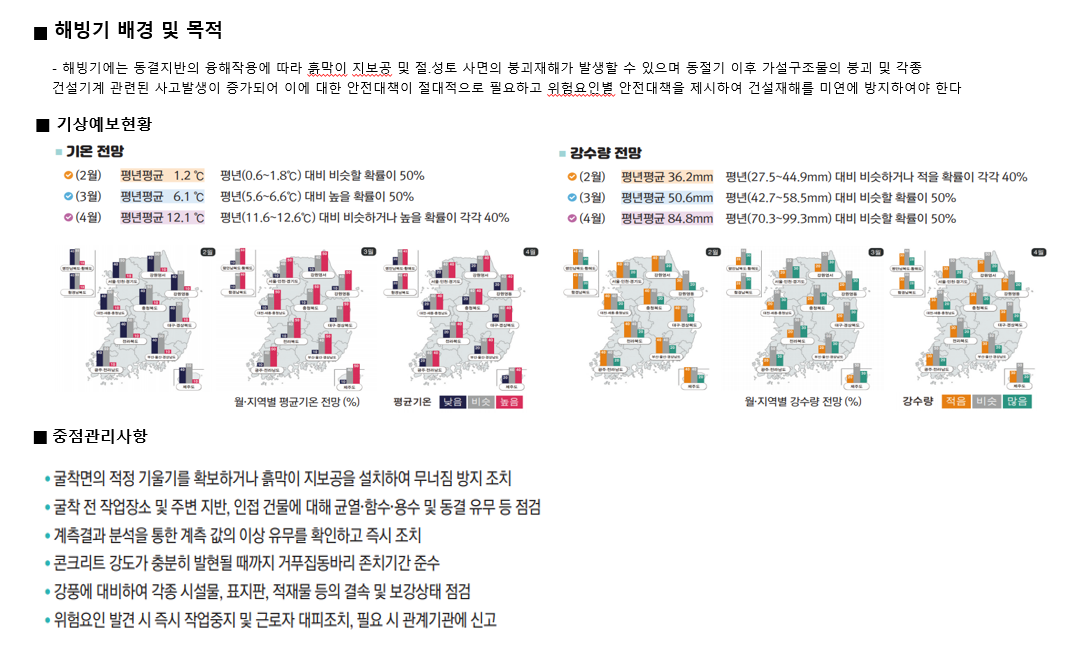 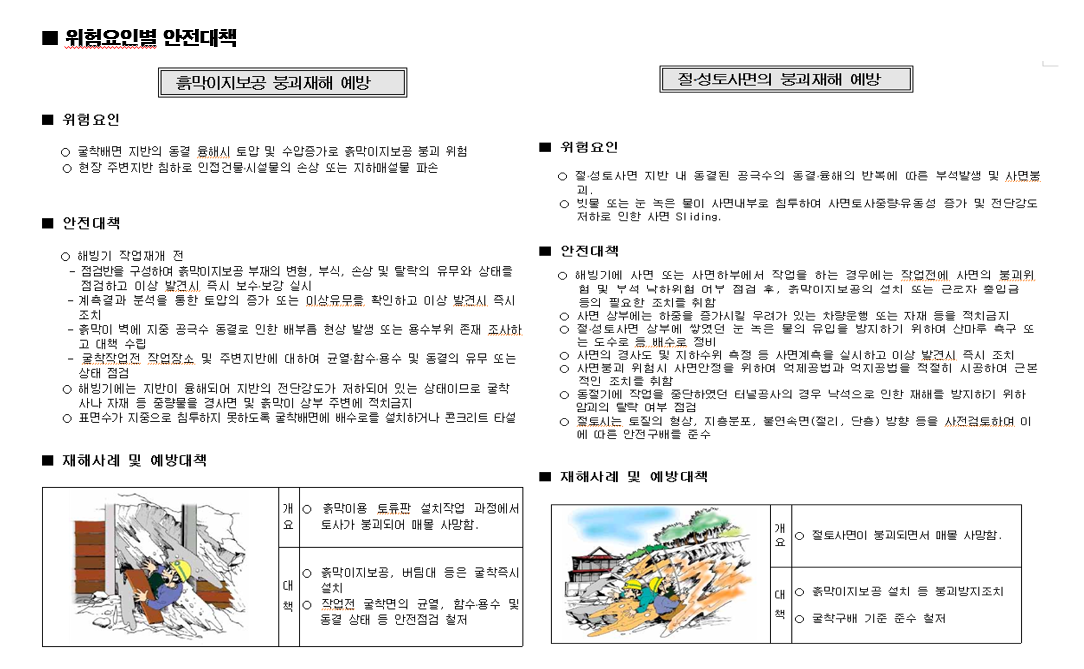 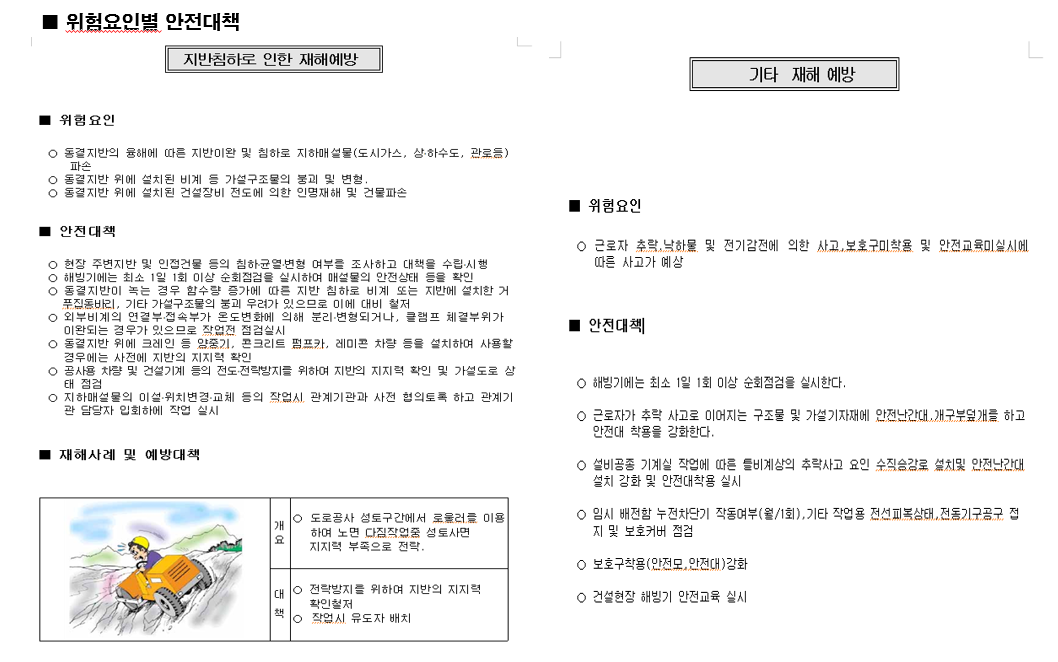 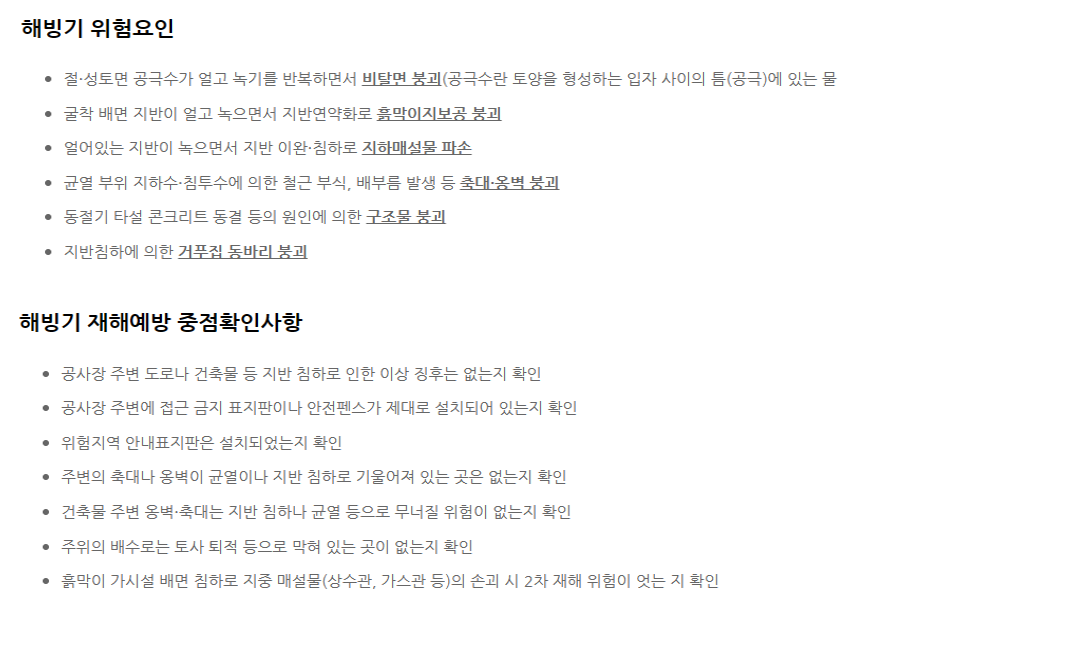 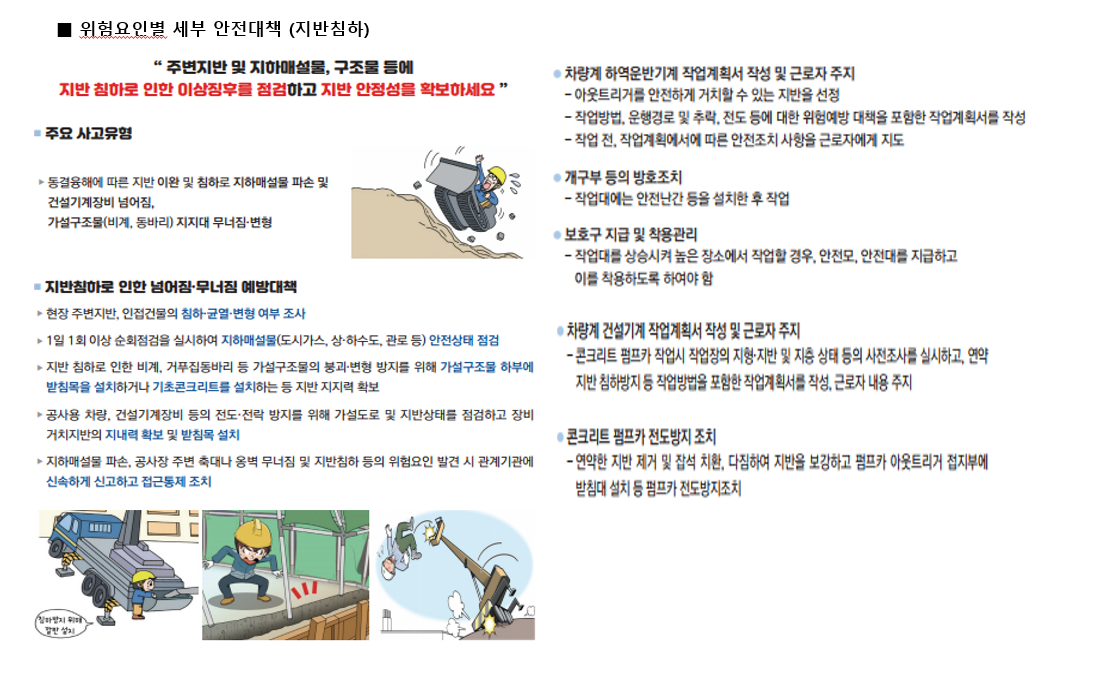 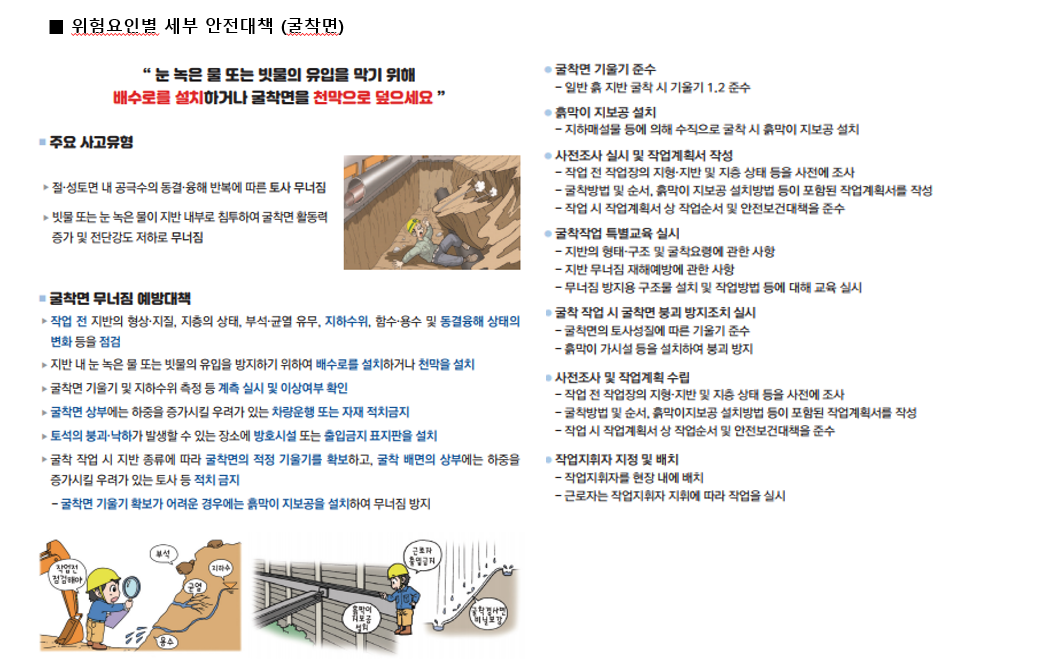 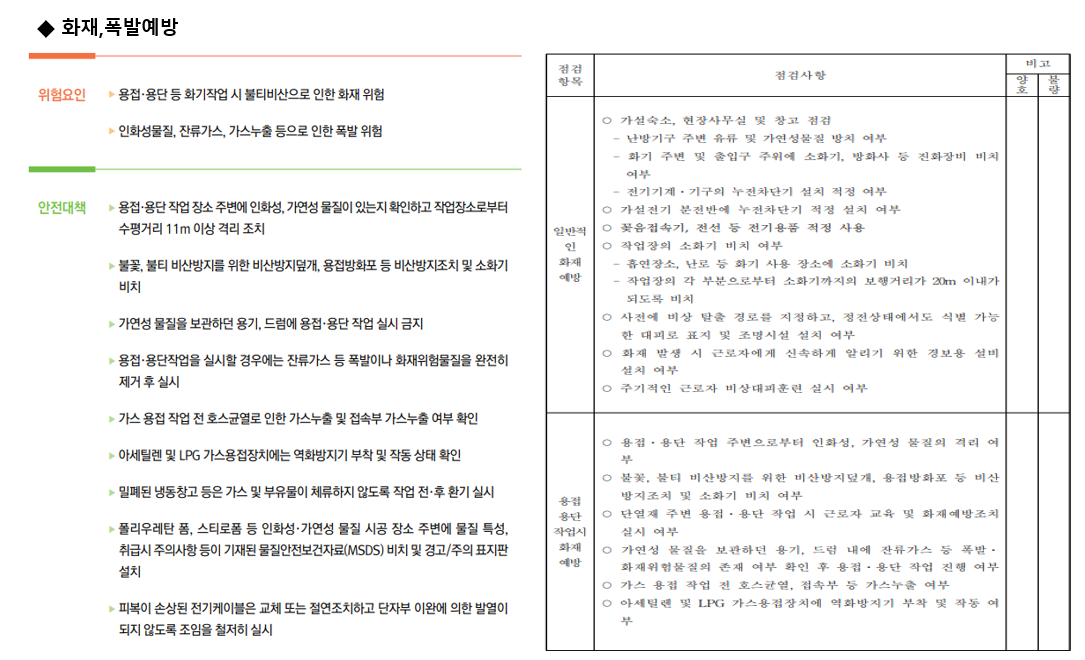 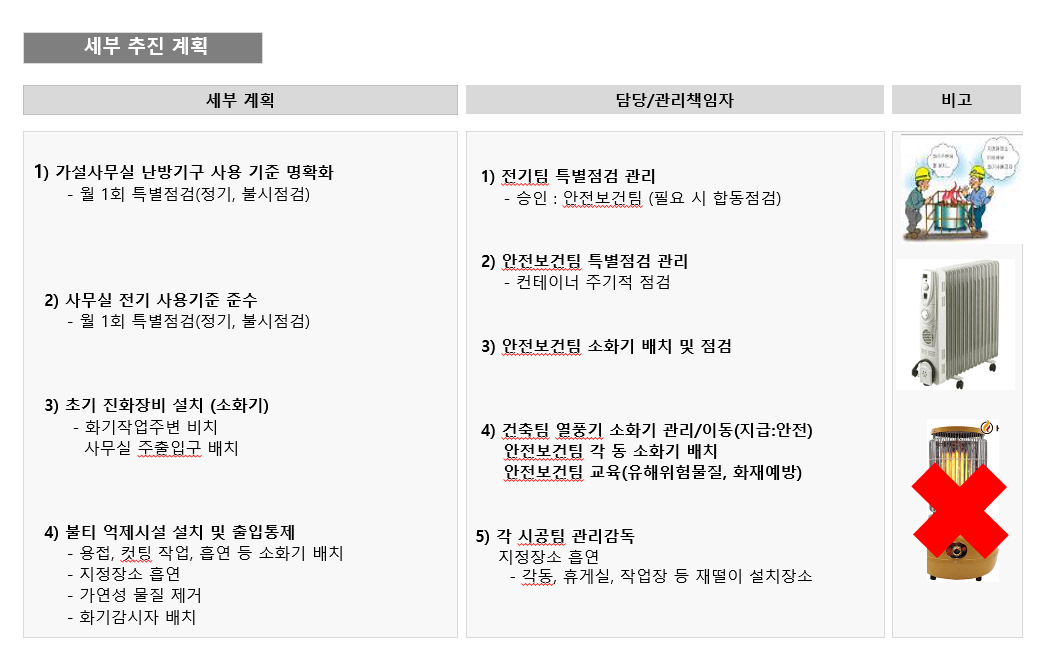 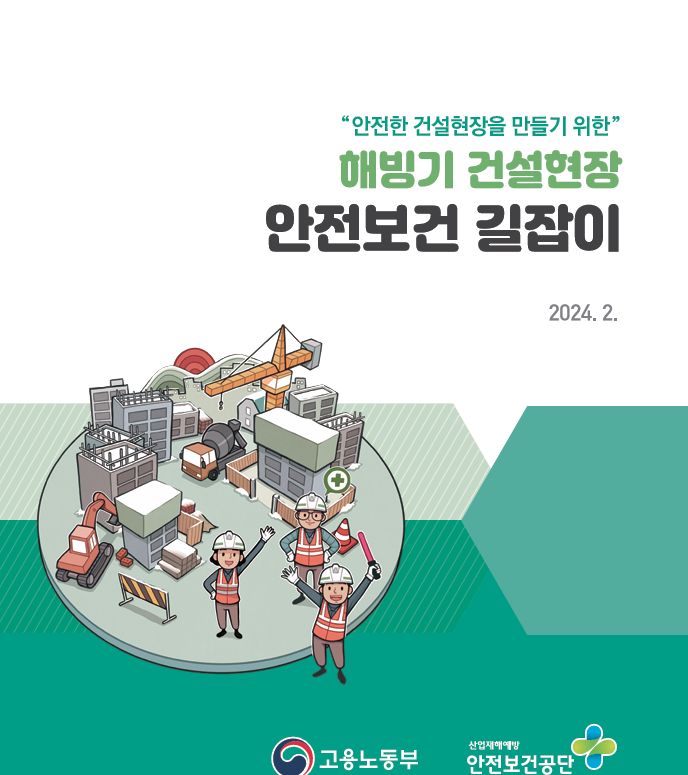 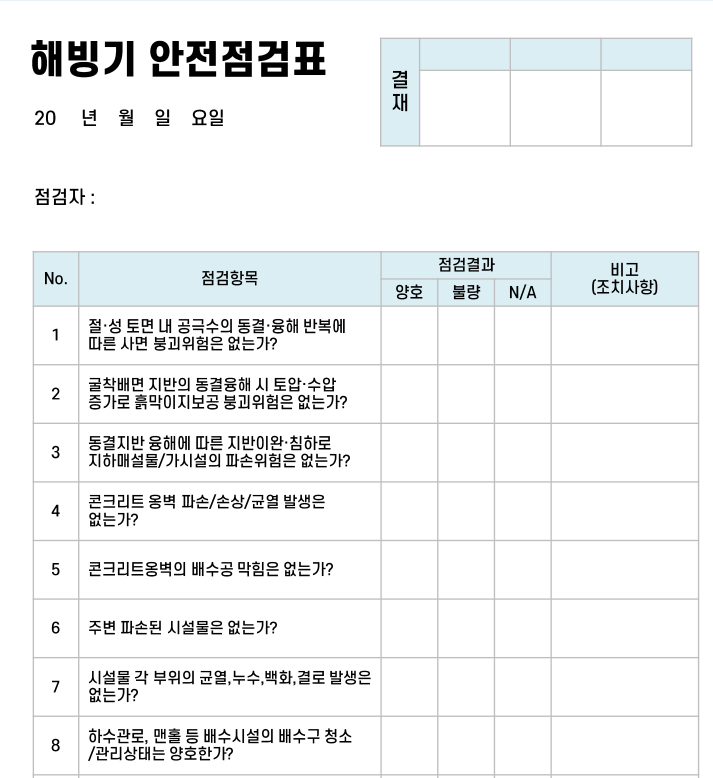 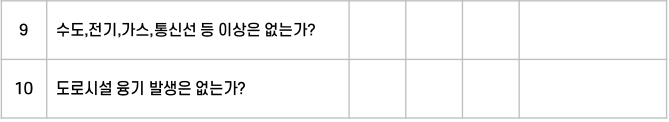 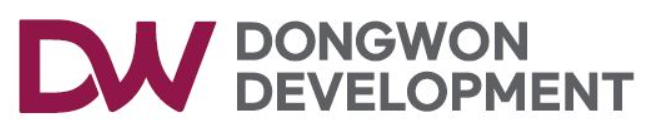 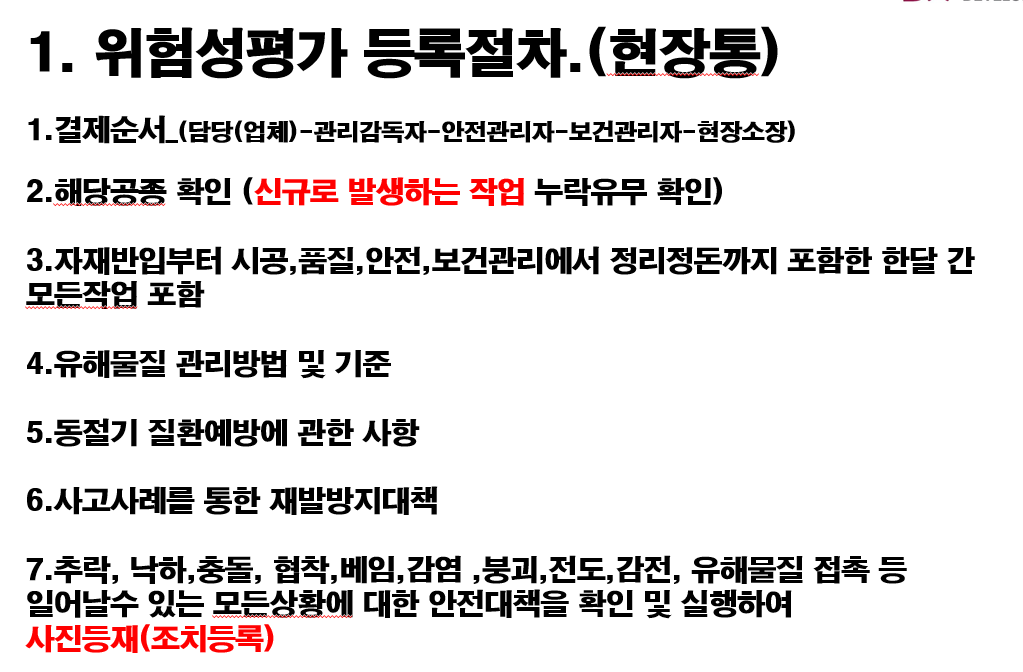 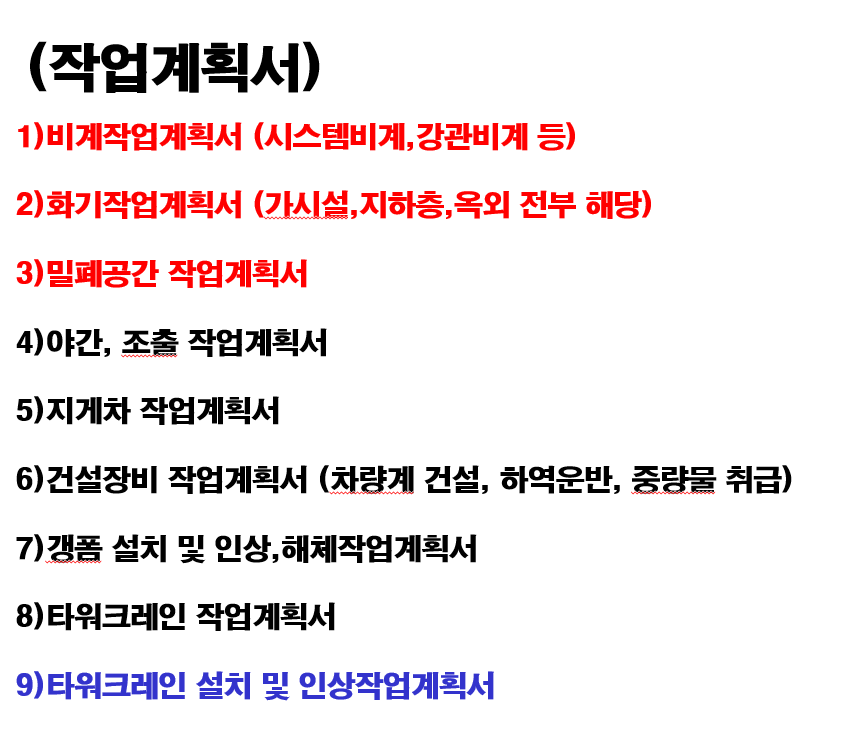 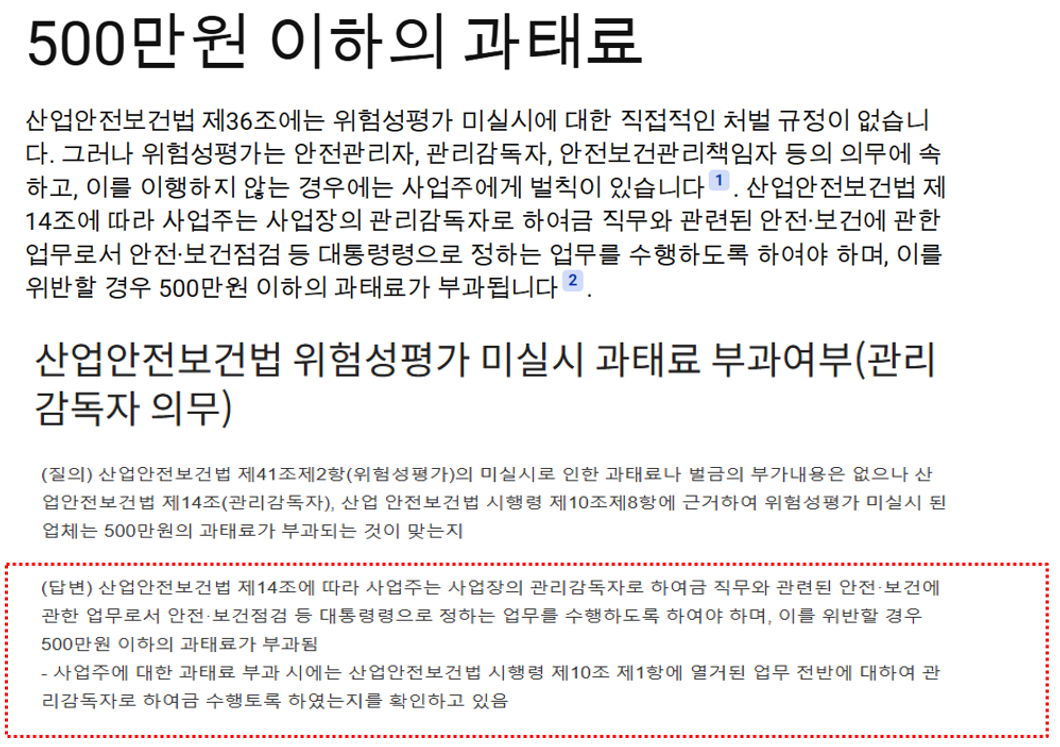 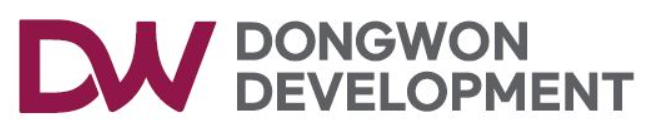 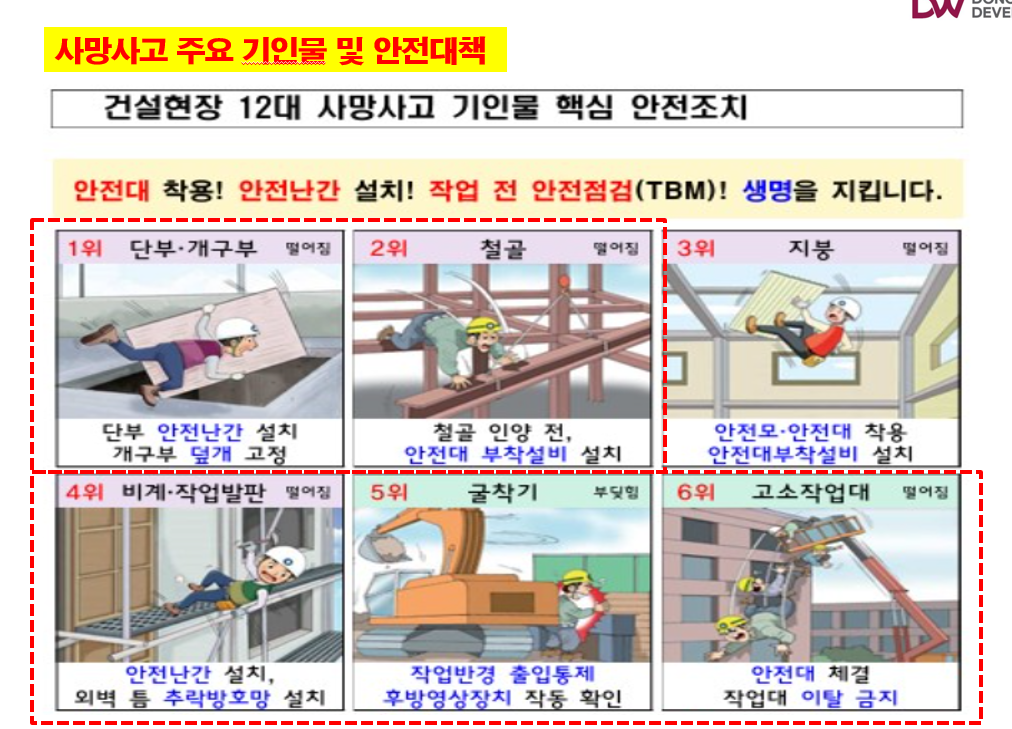 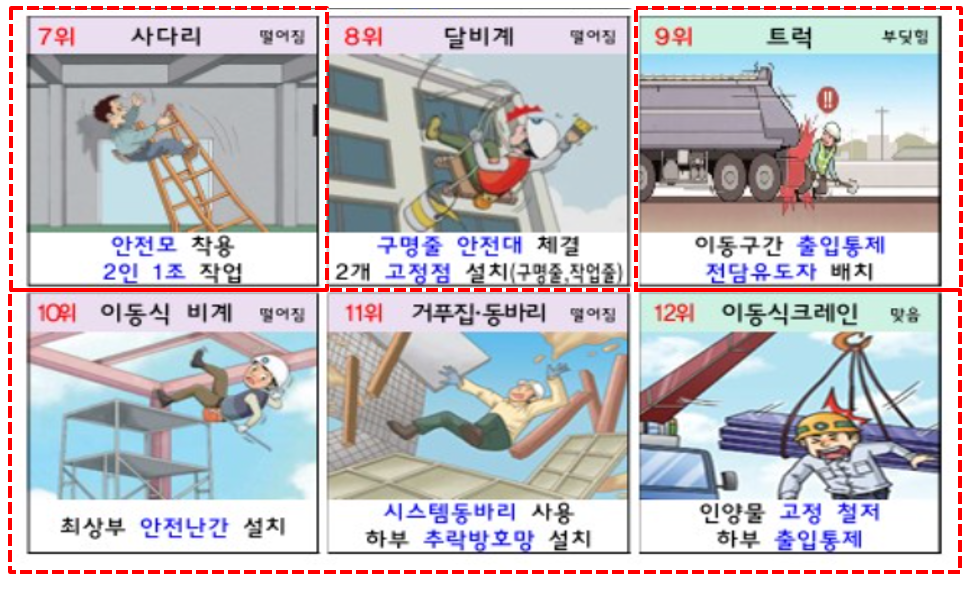 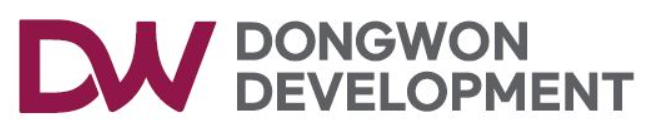 F/B 25.02.19  위험성평가
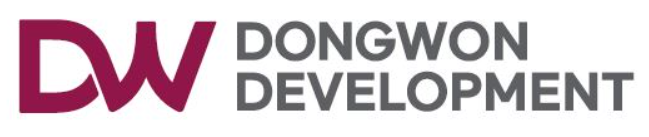 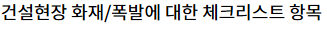 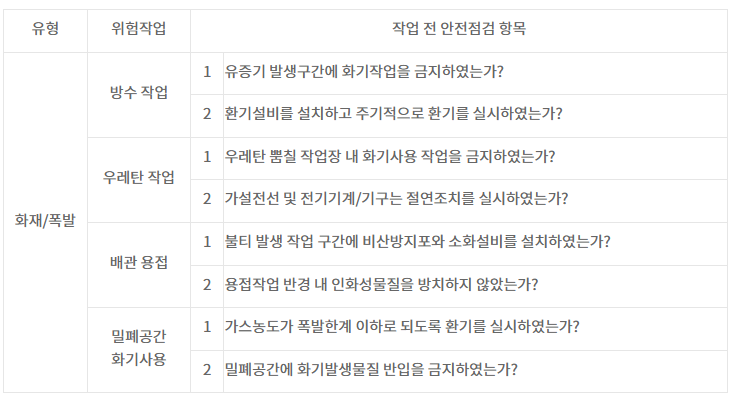 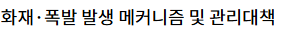 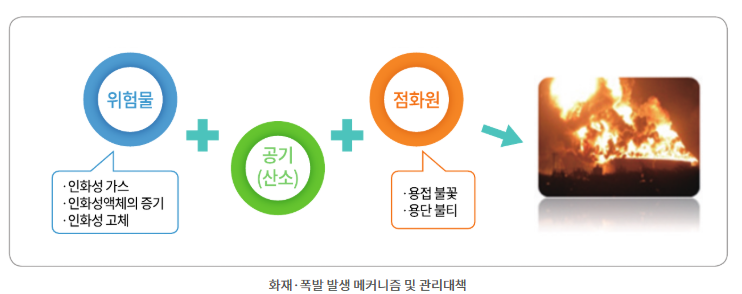 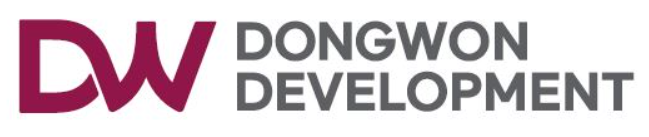 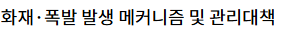 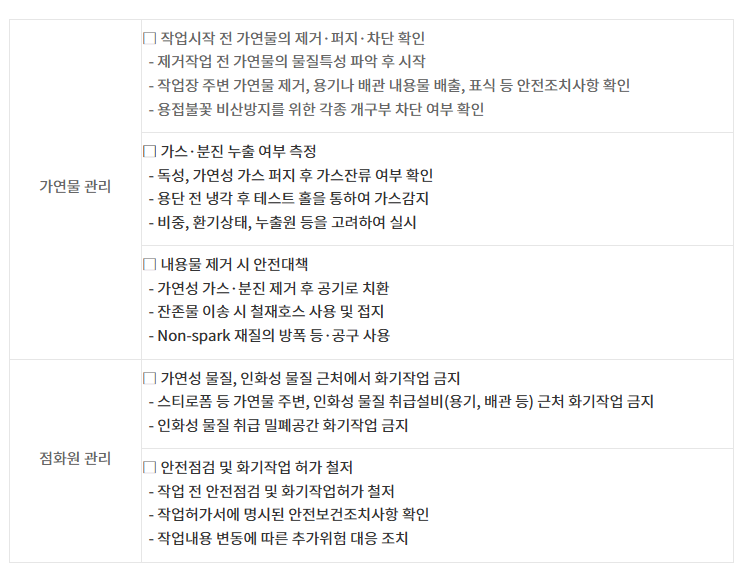 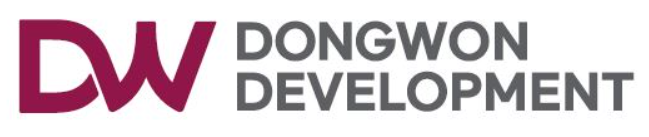 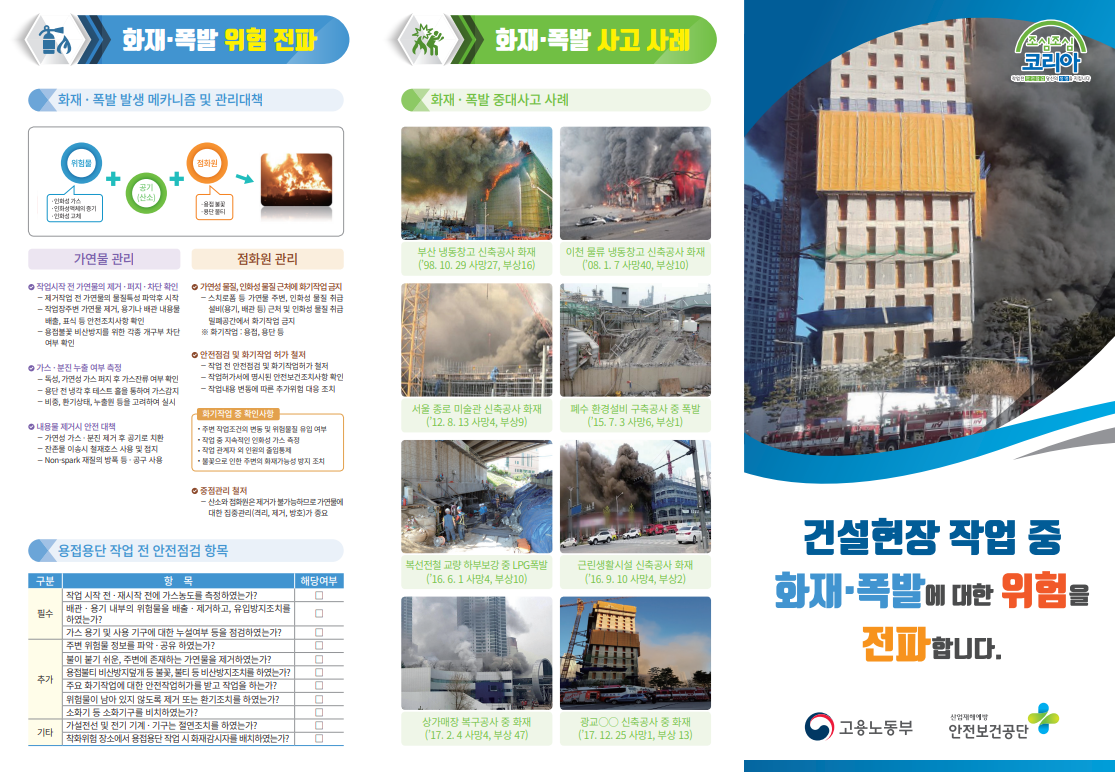 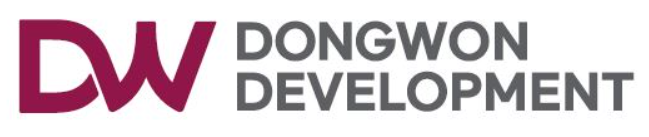 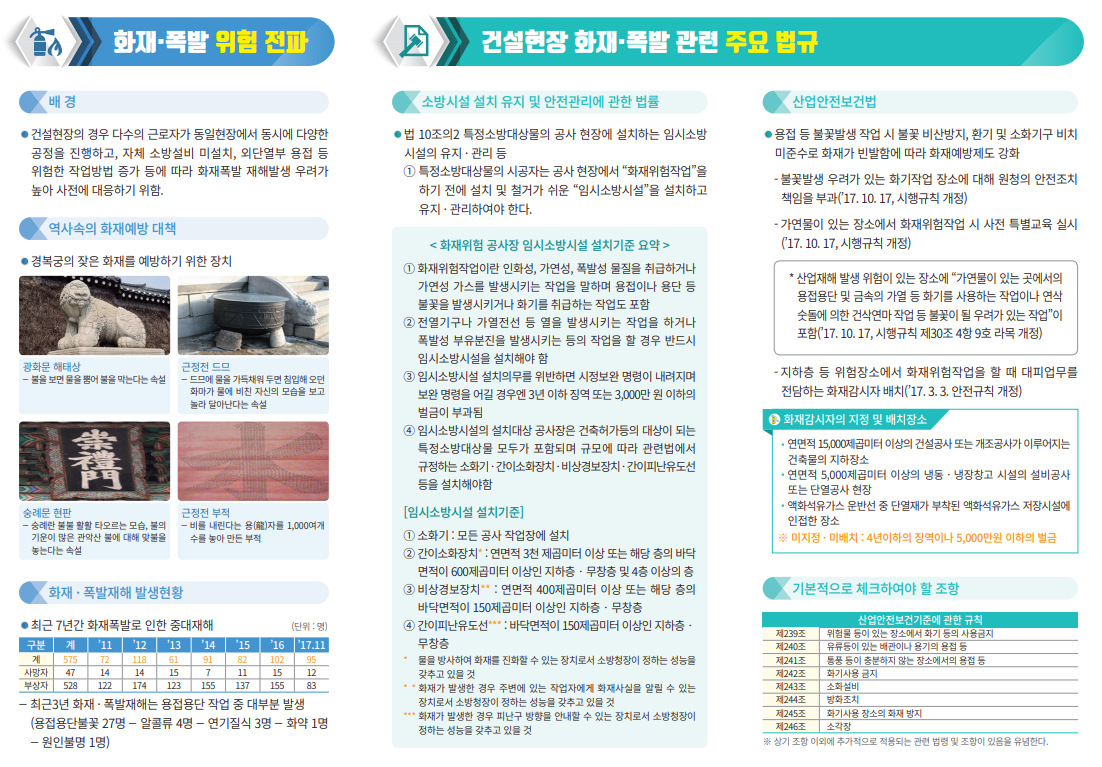 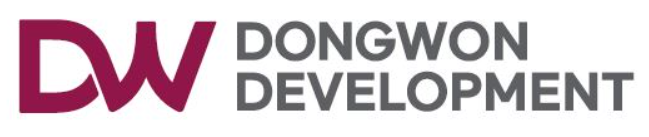 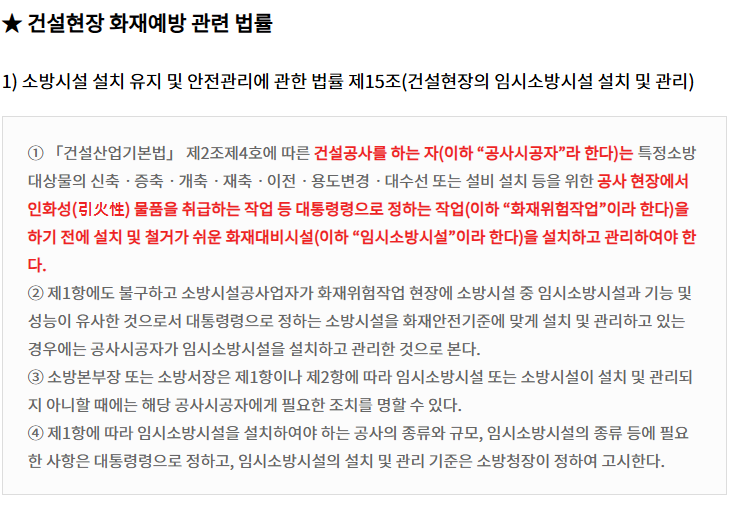 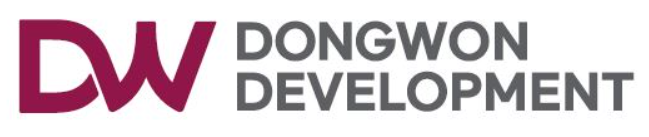 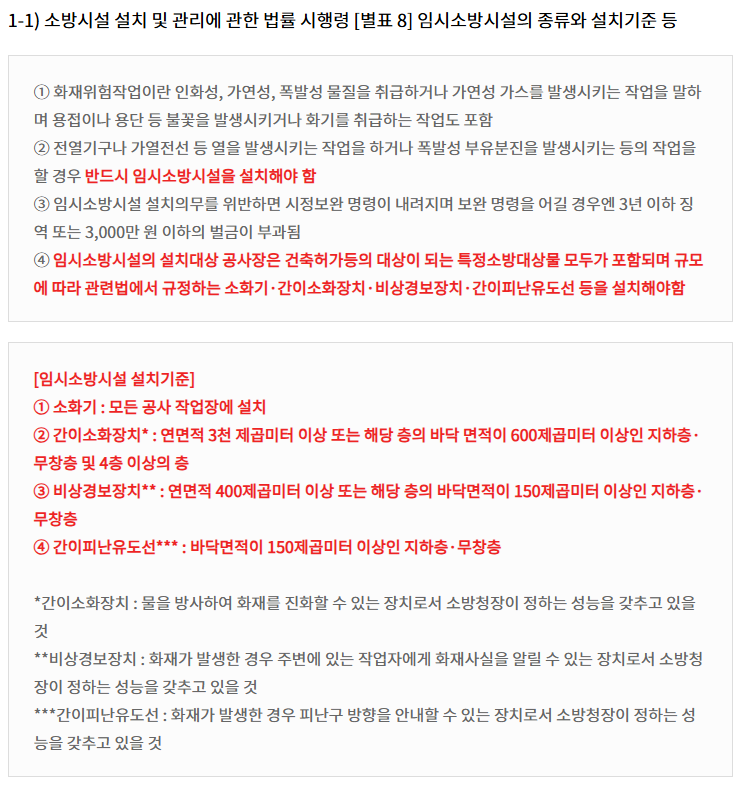 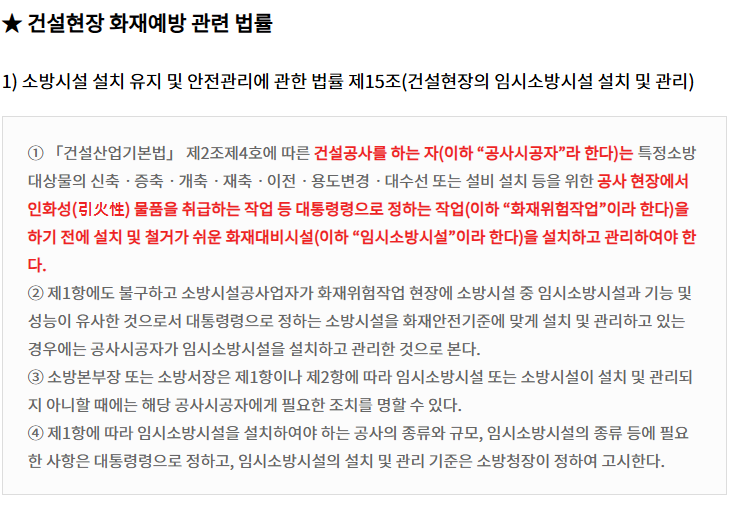 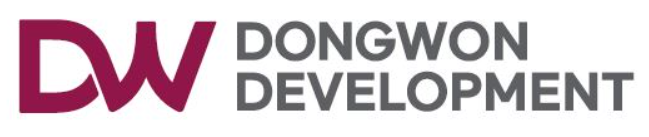 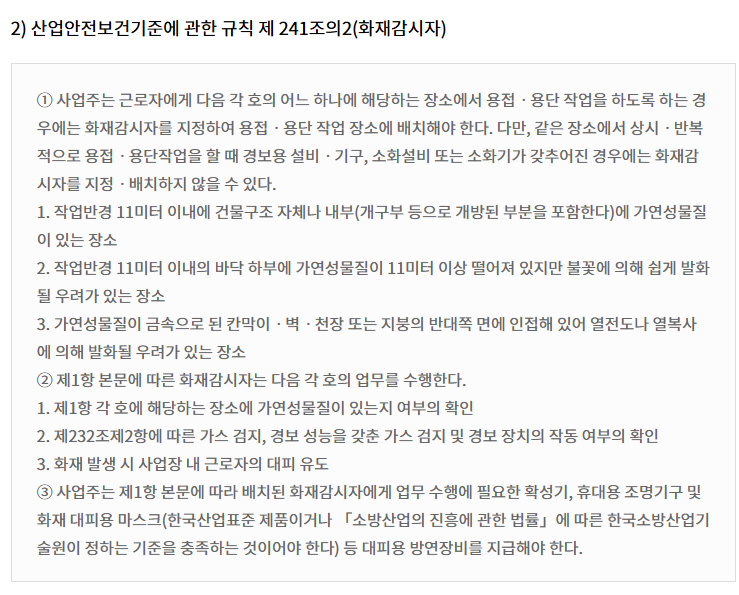 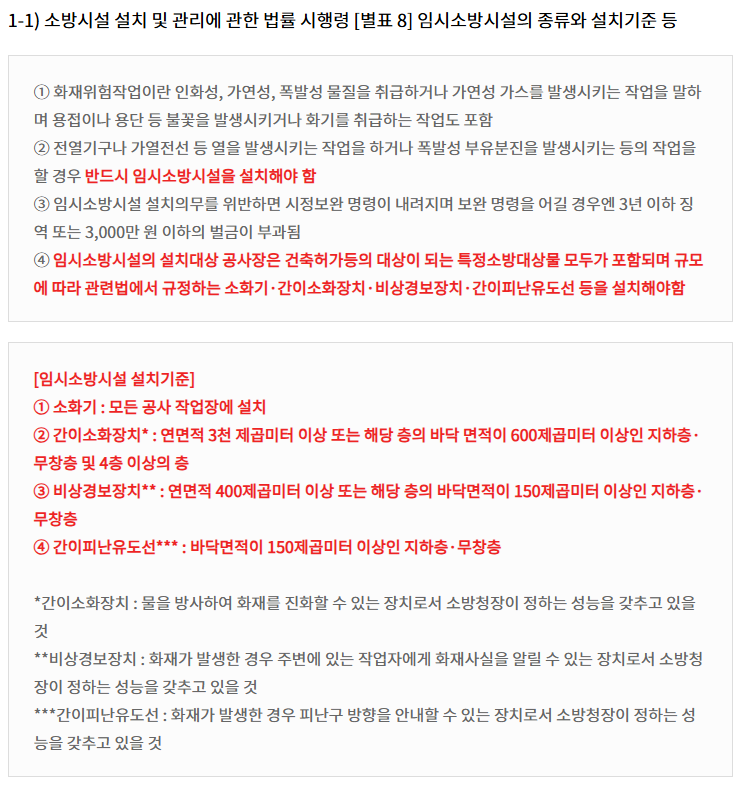 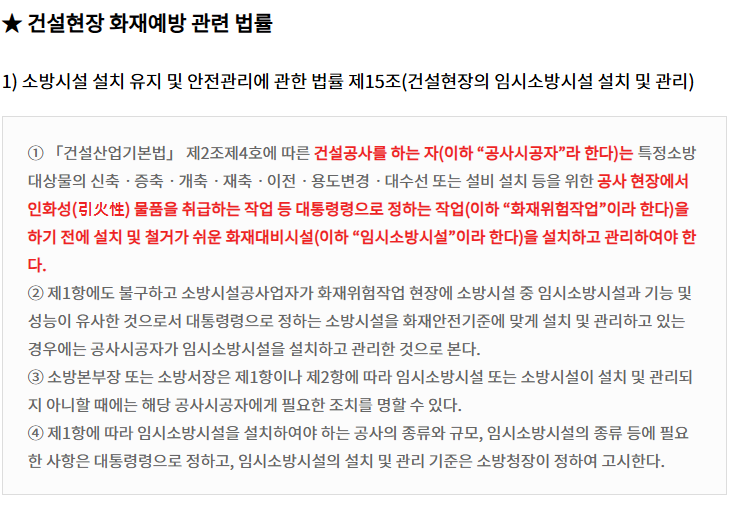 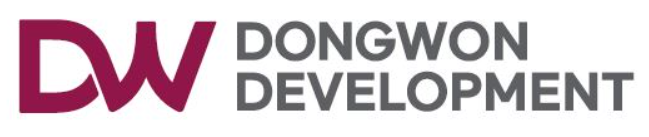 4.공지사항
1.달비계 작업 시 상하동시작업 금지_추락 및 낙하물

2.흡연관리 철저히 이행준수

3.용접 작업 시 불티가 흩날리지 않도록 하고 불티방지포 사용 및 소화기 여유있게 비치하여 초기진화에 대비하도록 할것 (무리한 진압금지)
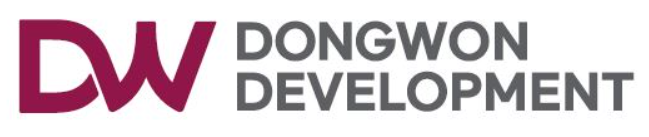 5. 건의사항
1.특이사항 없음
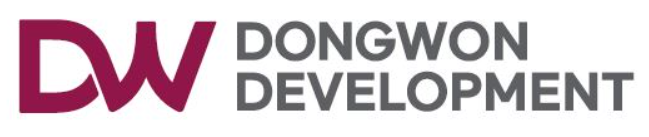 6. 소장님 당부사항
1.설치된 재떨이에 쓰레기 투기금지
2.화재예방안전수칙 준수 및 회의록 내용 전 근로자 전파, 독려!
3.건설현장 안전수칙 준수.
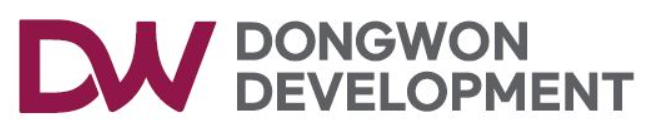 25.03.05  위험성평가
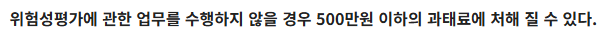 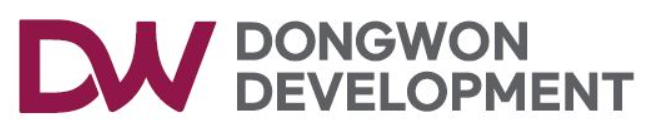 3.주간 위험성평가& 조치등록 (용마루건설)
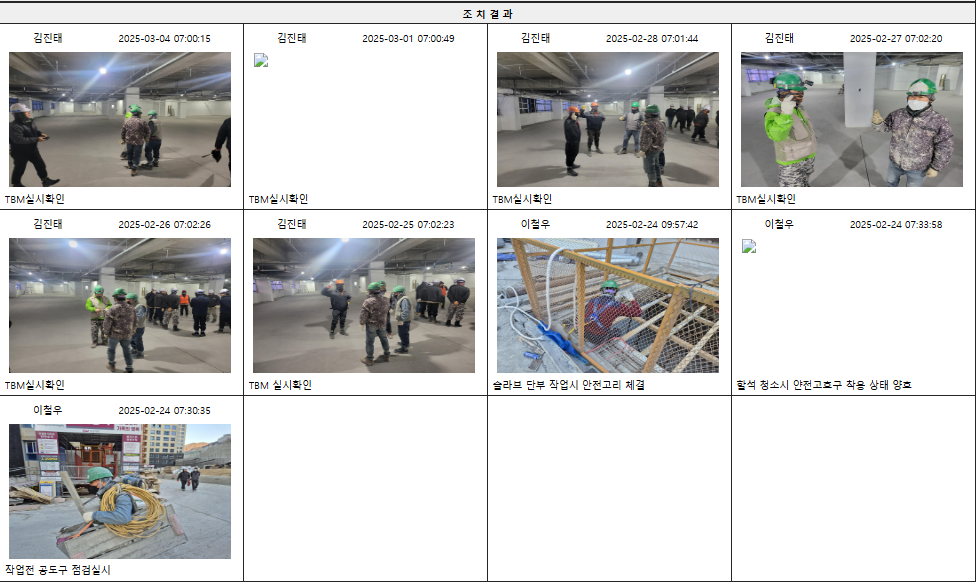 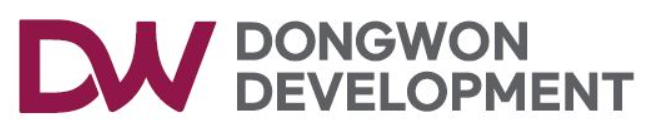 3.주간 위험성평가& 조치등록 (미래지앤씨)
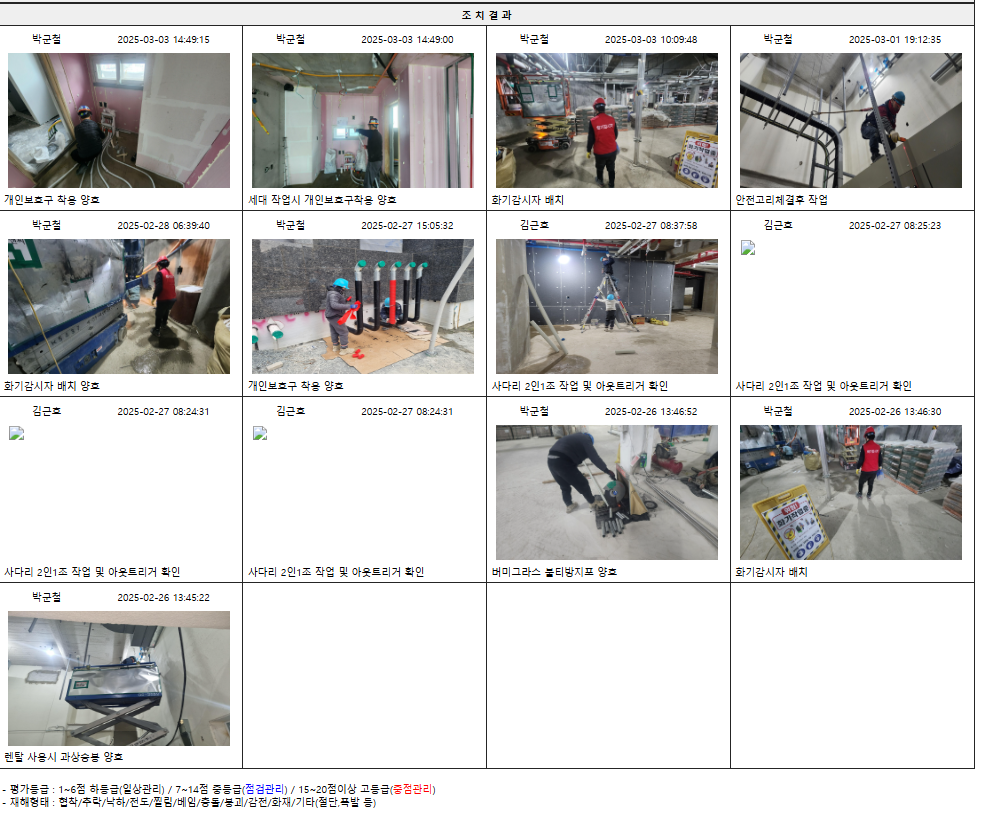 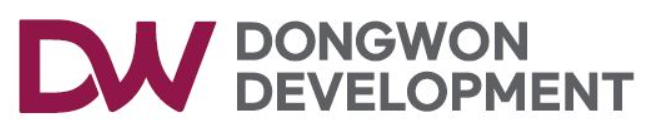 3.주간 위험성평가& 조치등록 (광진개발)
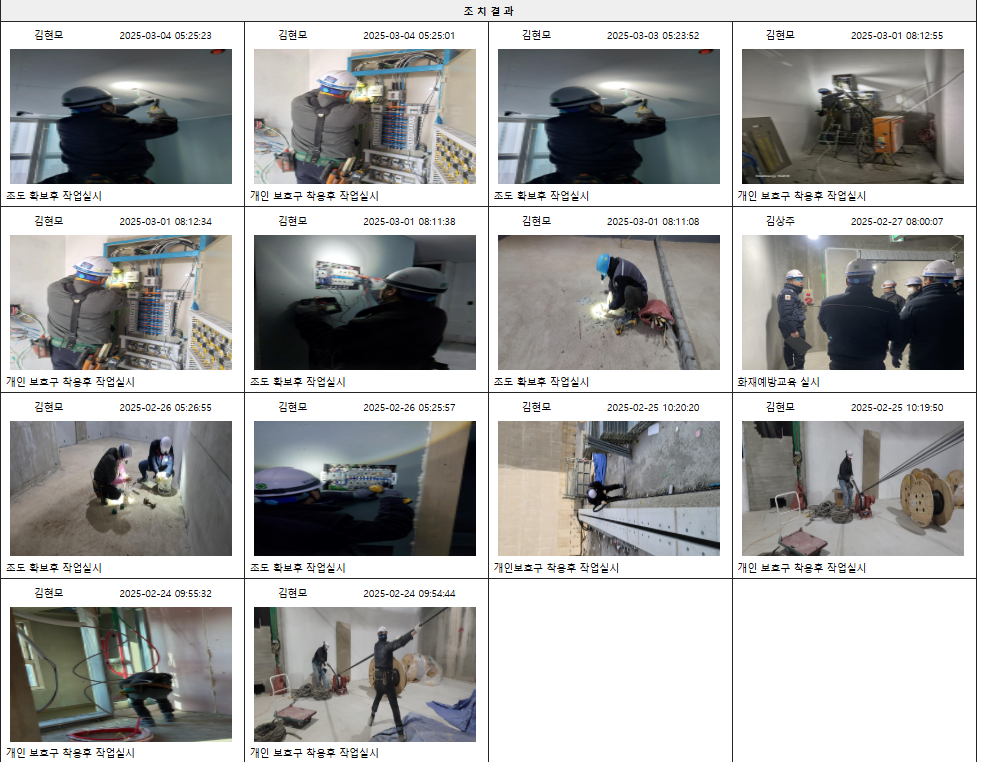 위험성평가 사진 미등재
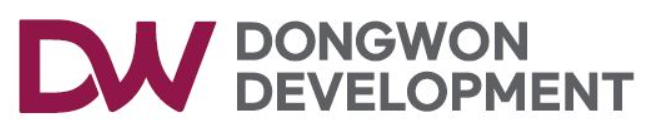 3.주간 위험성평가& 조치등록 (임택)
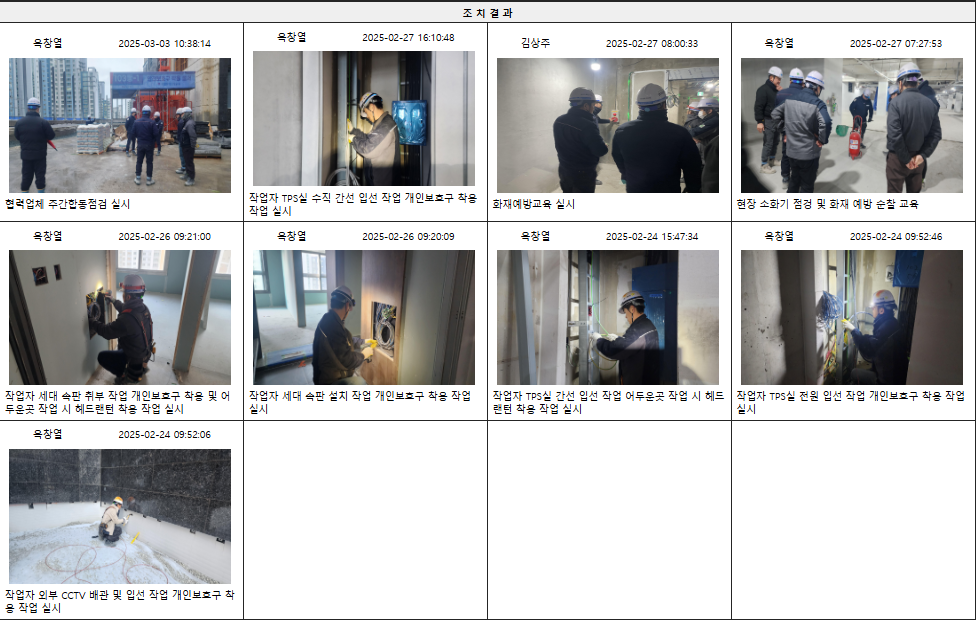 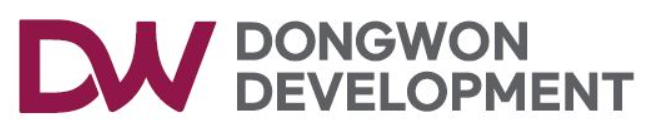 3.주간 위험성평가& 조치등록 (다인개발)
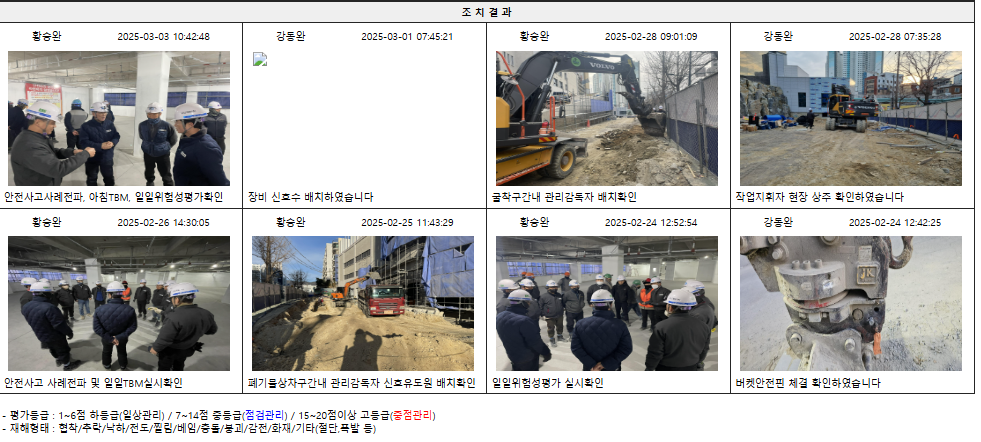 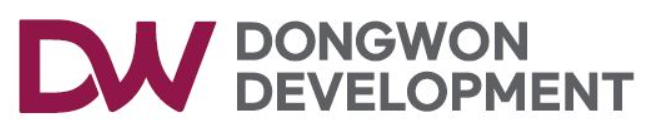 3.주간 위험성평가& 조치등록(명보개발)
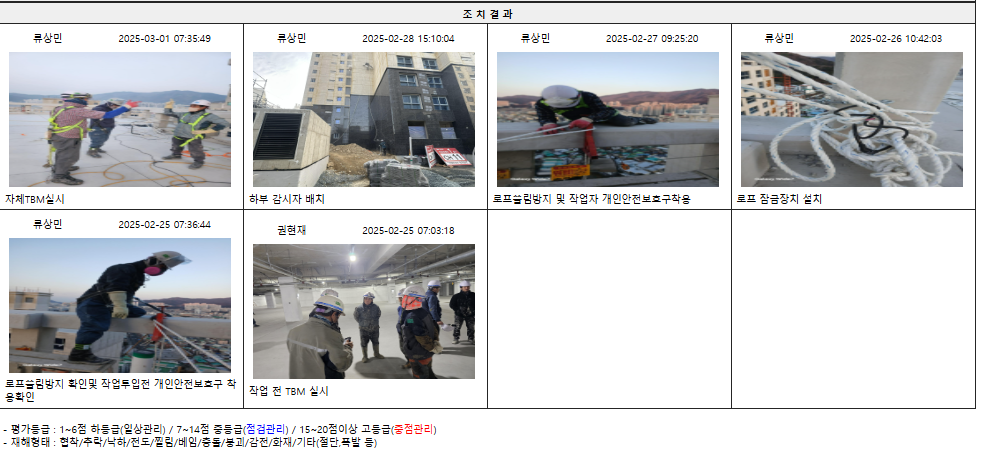 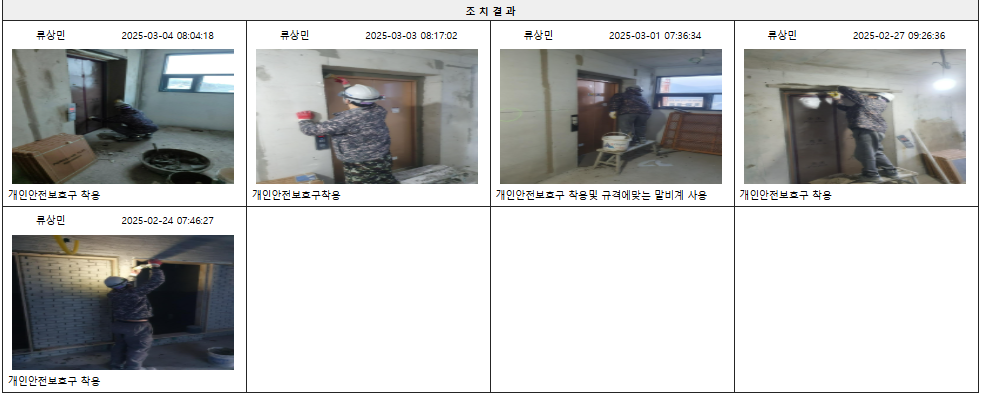 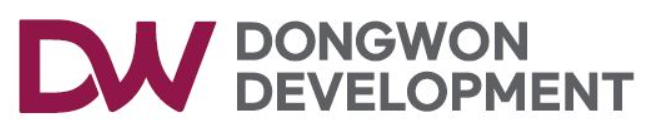 3.주간 위험성평가& 조치등록 (광도)
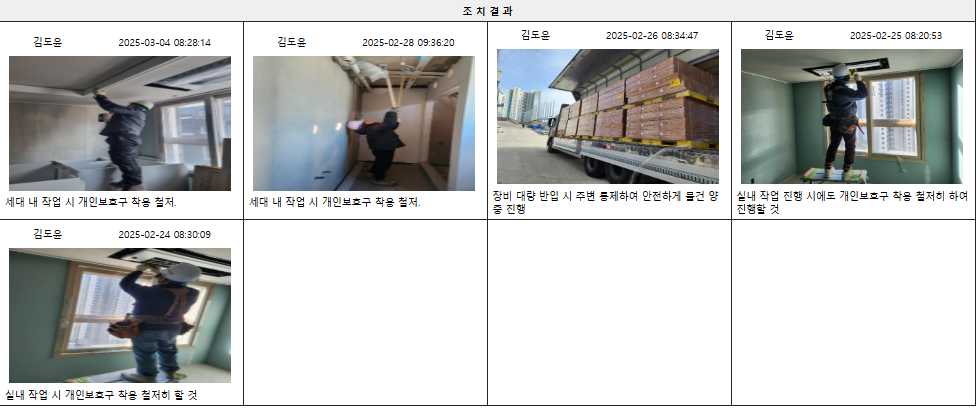 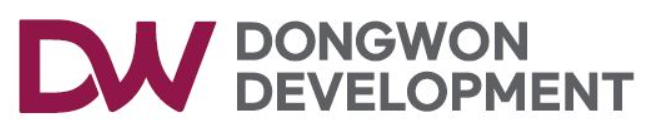 3.주간 위험성평가& 조치등록(금호)
위험성평가 미작성
위험성평가 미작성
위험성평가 미작성
호이스트 해체 작업 전 위험성평가 작성 및 확인후 투입 (미작성 및 미교육 시 투입불가)
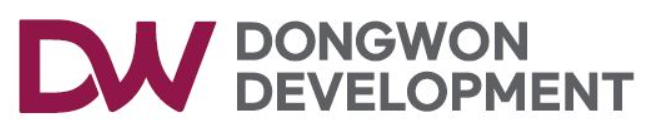 3.주간 위험성평가& 조치등록 (거송)
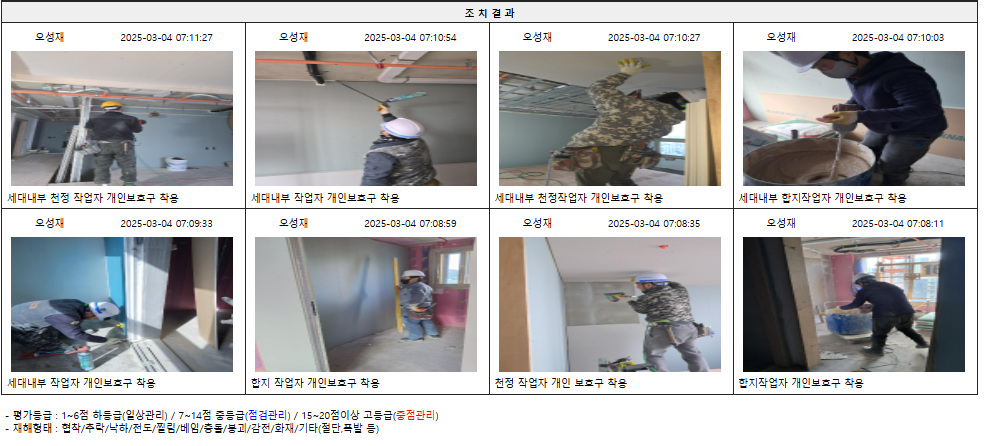 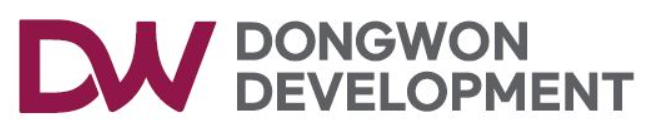 3.주간 위험성평가& 조치등록 (해신석재)
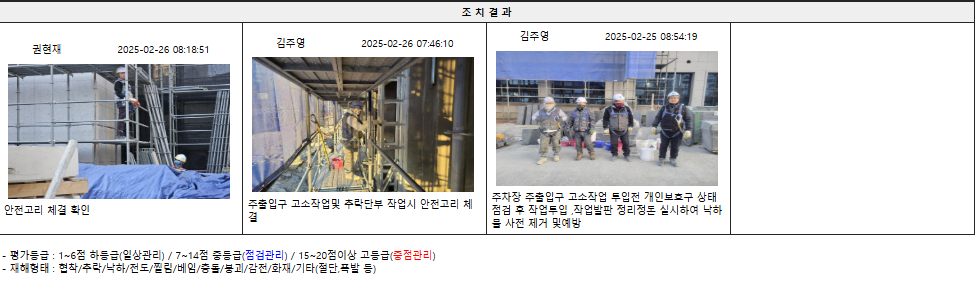 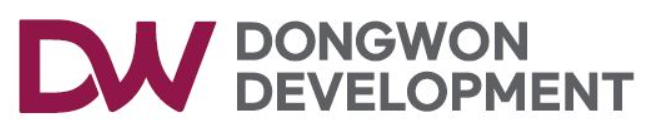 3.주간 위험성평가& 조치등록 (신창)
호이스트 해체 작업 전 위험성평가 작성 및 확인후 투입 (미작성 및 미교육 시 투입불가)
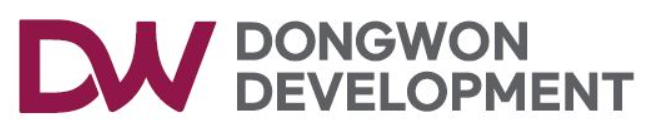 3.주간 위험성평가& 조치등록(동영금속)
오프라인 작성
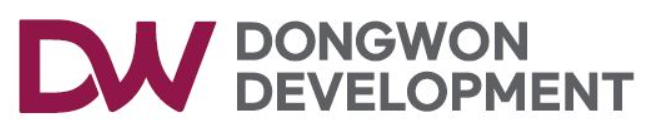 3.주간 위험성평가& 조치등록(TK)
위험성평가 조치등록 미실시
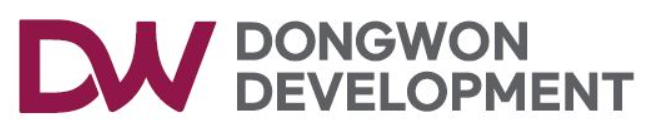 3.주간 위험성평가& 조치등록(신일)
위험성평가 미작성
위험성평가 미작성
위험성평가 미작성
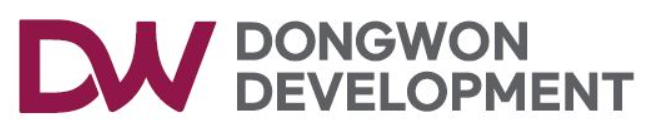 3.주간 위험성평가& 조치등록(수복)
위험성평가 조치등록 미등재
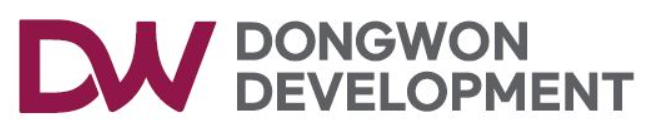 3.주간 위험성평가& 조치등록(청우)
위험성평가 조치등록 미등재
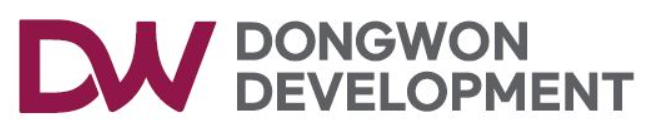 3.주간 위험성평가& 조치등록(아티오)
위험성평가 미작성
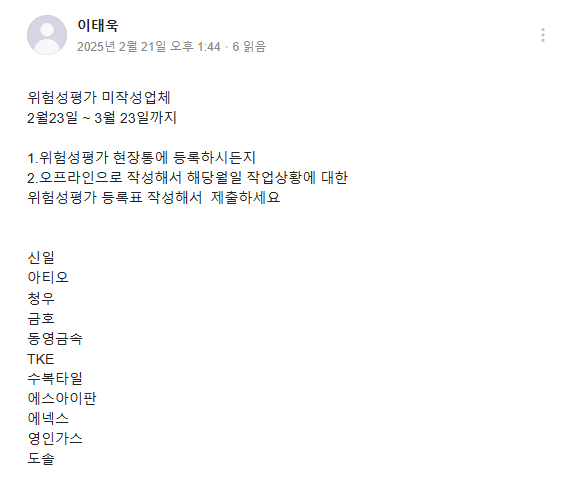 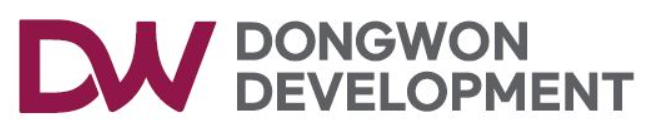 3.주간 위험성평가& 조치등록 (추락)_점검철저
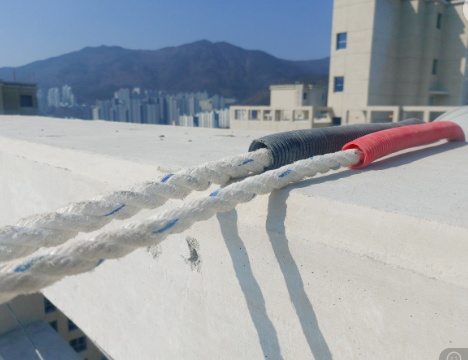 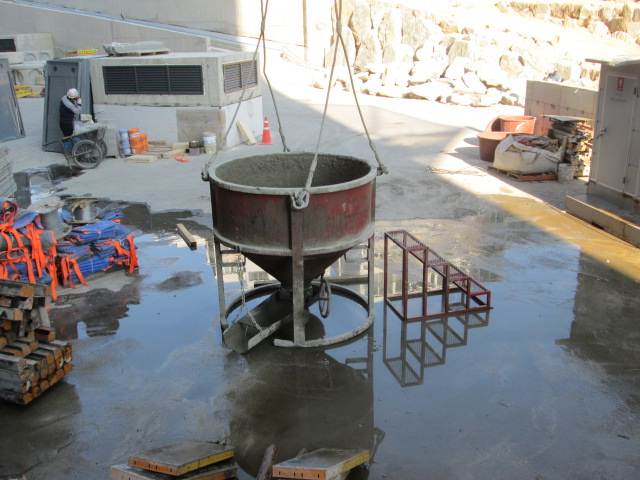 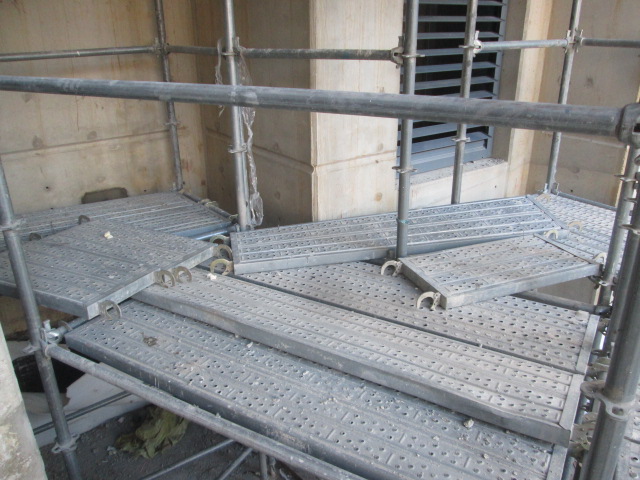 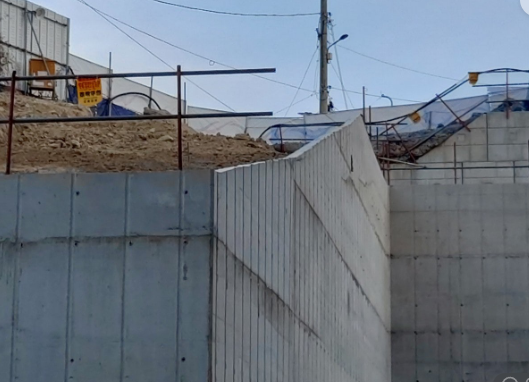 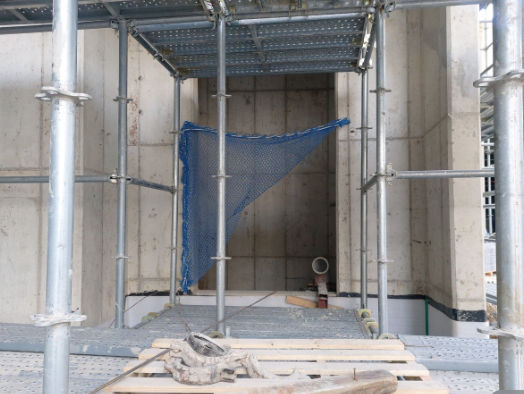 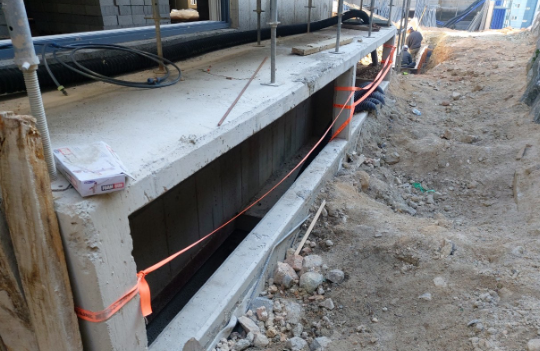 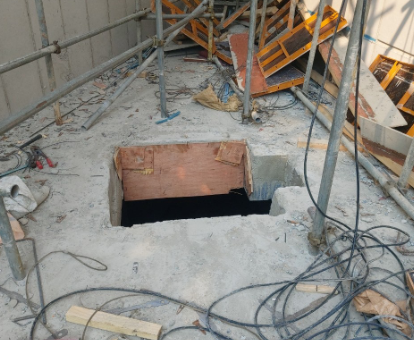 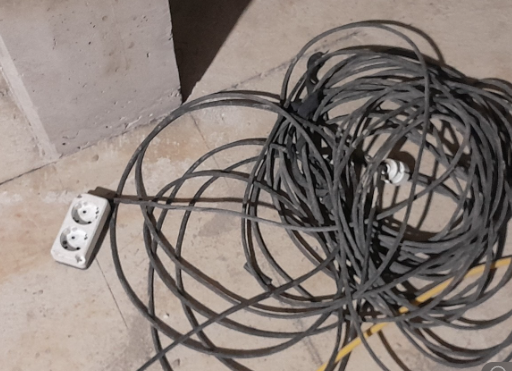 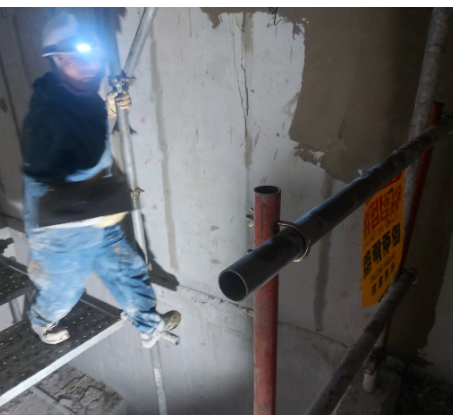 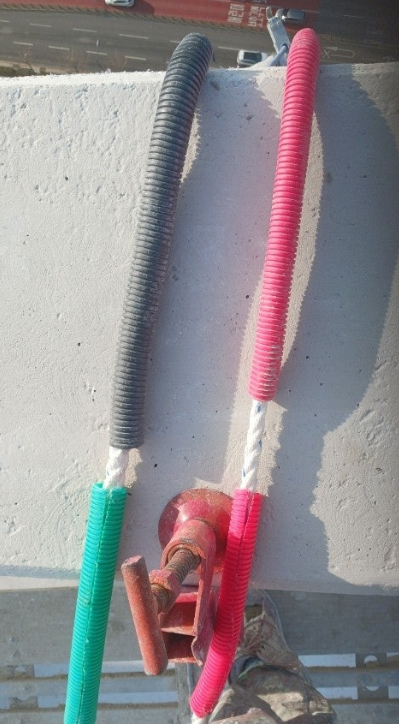 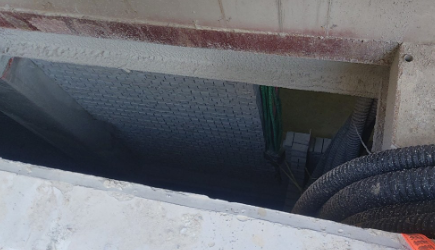 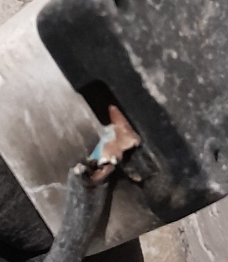 *달비계 주로프 및 보조로프 보양철저
(움직임으로 인한 로프의 쓸림으로 인한 파단시 추락위험…)
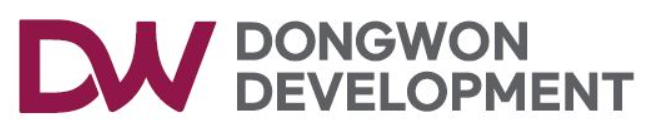 3.주간 위험성평가& 조치등록 (추락)_점검철저
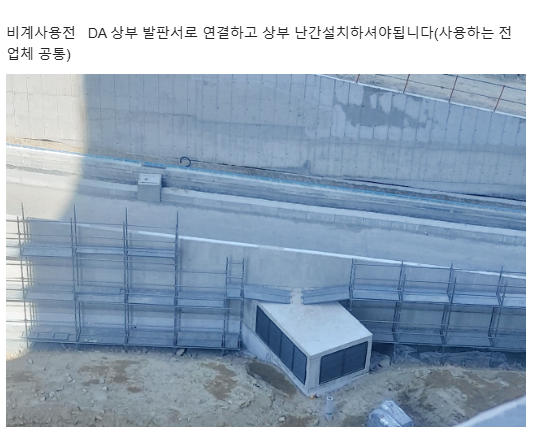 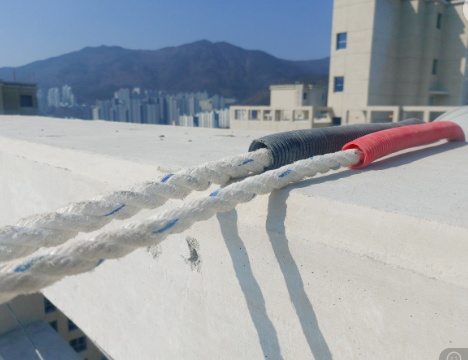 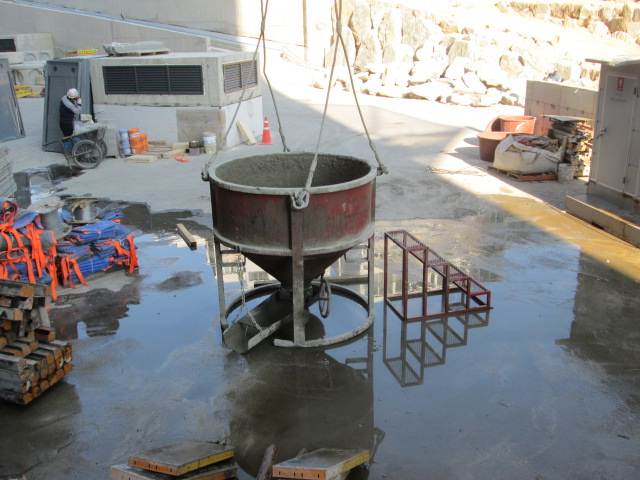 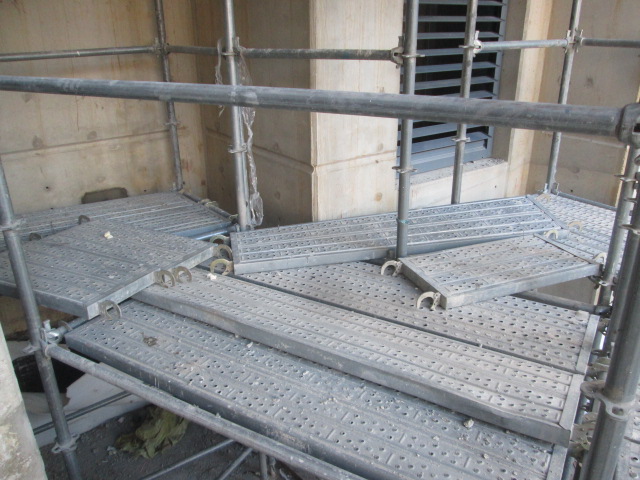 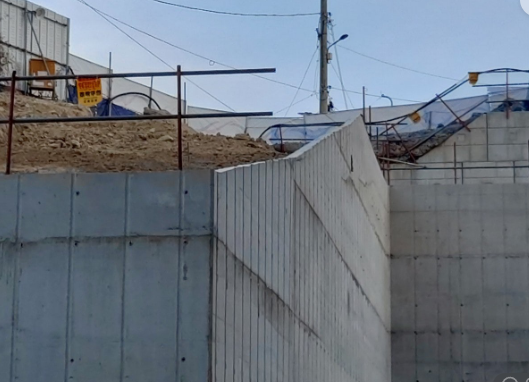 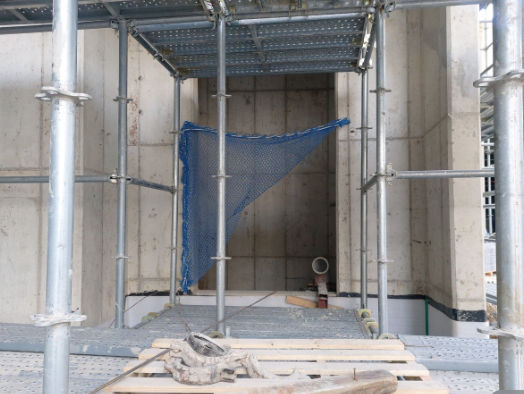 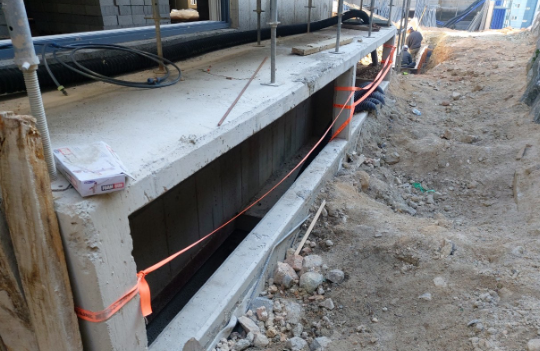 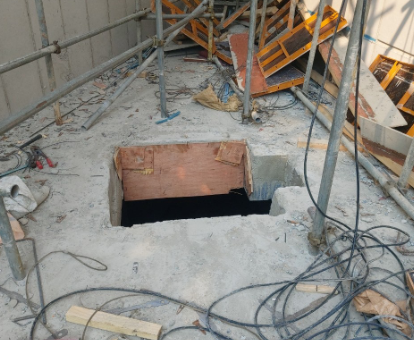 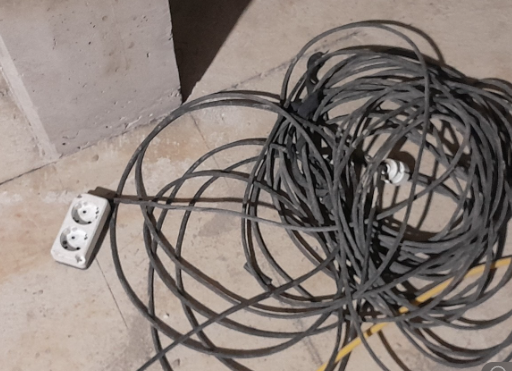 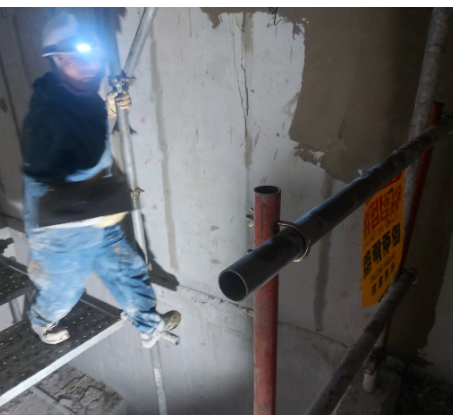 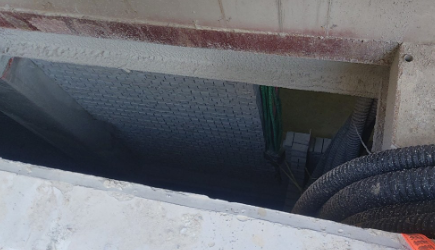 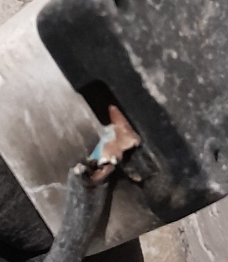 조치 후 사용예정 –확인 건
*비계 연결부 추락방호조치 확인 후 비계사용 
 미조치 시 사용불가
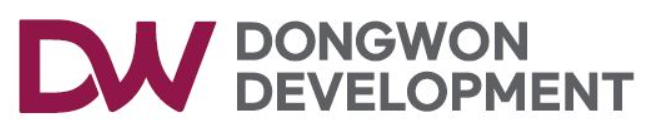 3.주간 위험성평가& 조치등록 (추락)_점검철저
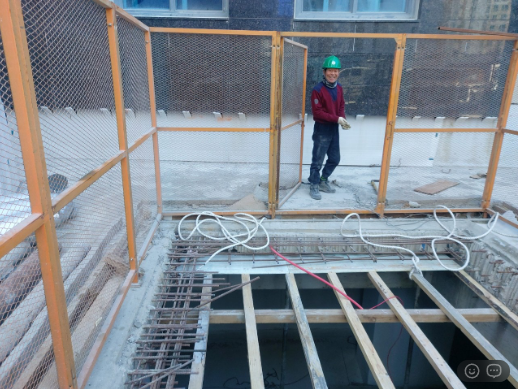 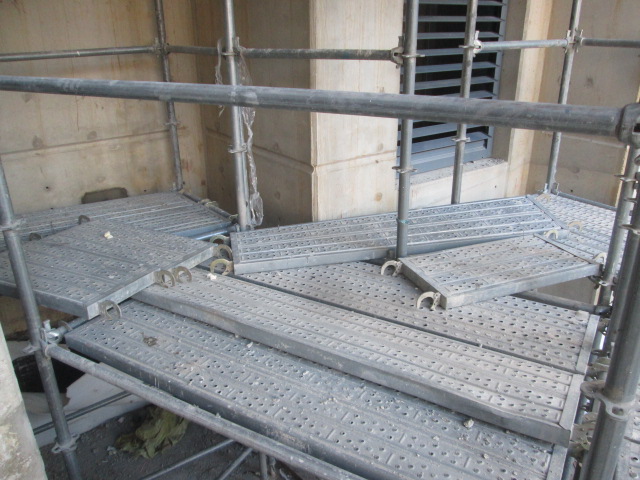 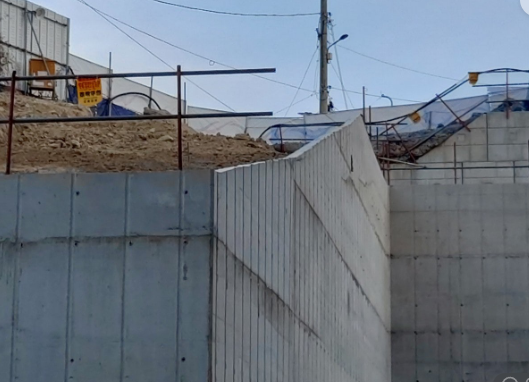 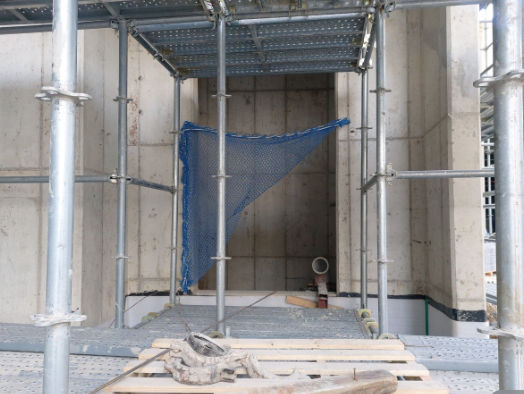 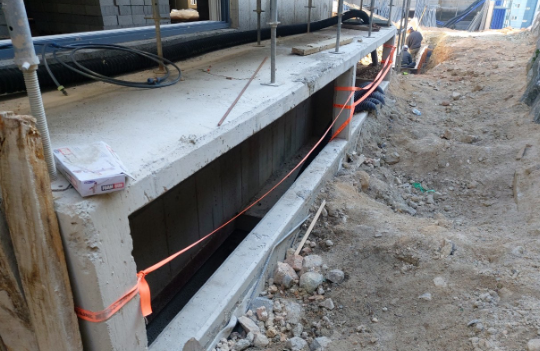 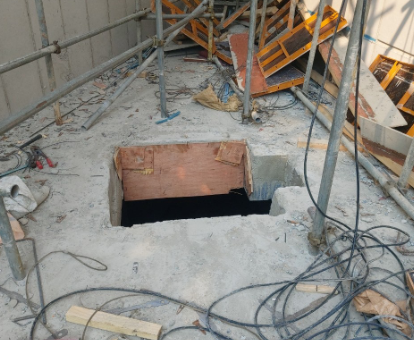 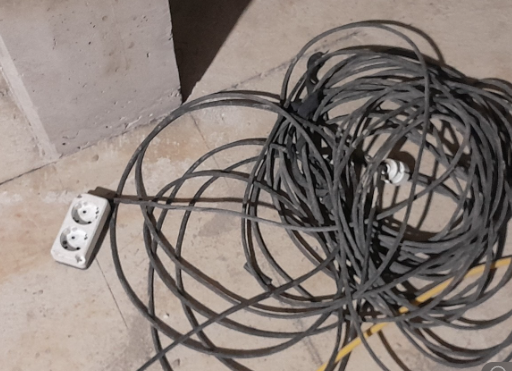 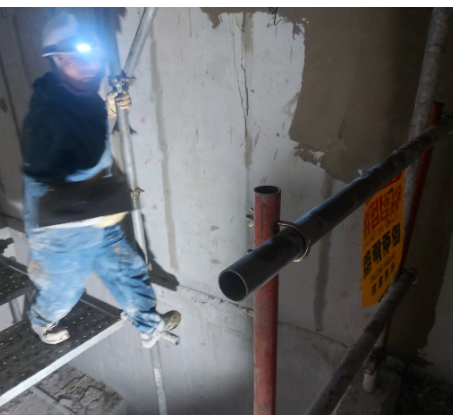 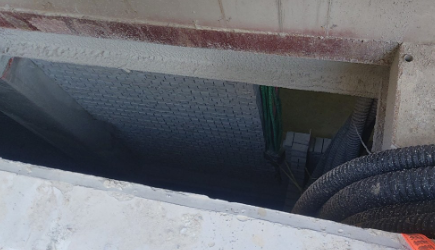 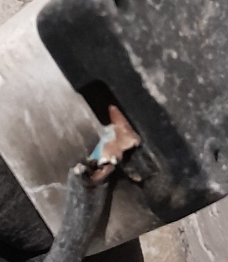 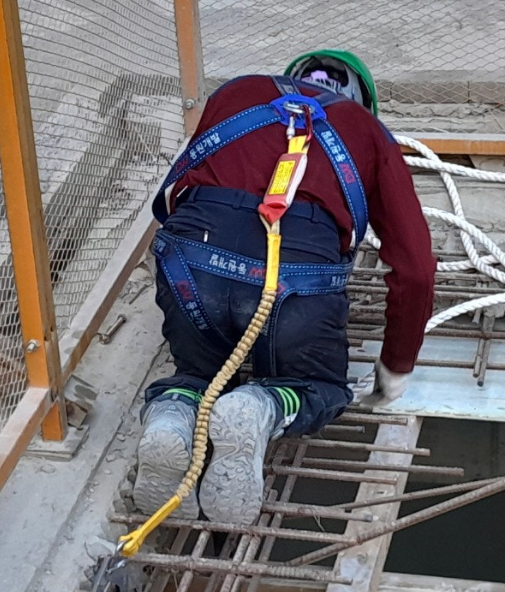 *개구부 상부 작업시 안전그네 미착용으로 인한 추락위험  
 해당작업을 지시한 관리자가 직접확인을 할 것
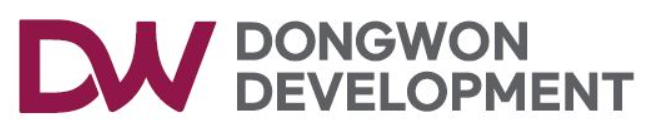 3.주간 위험성평가& 조치등록 (추락)_점검철저
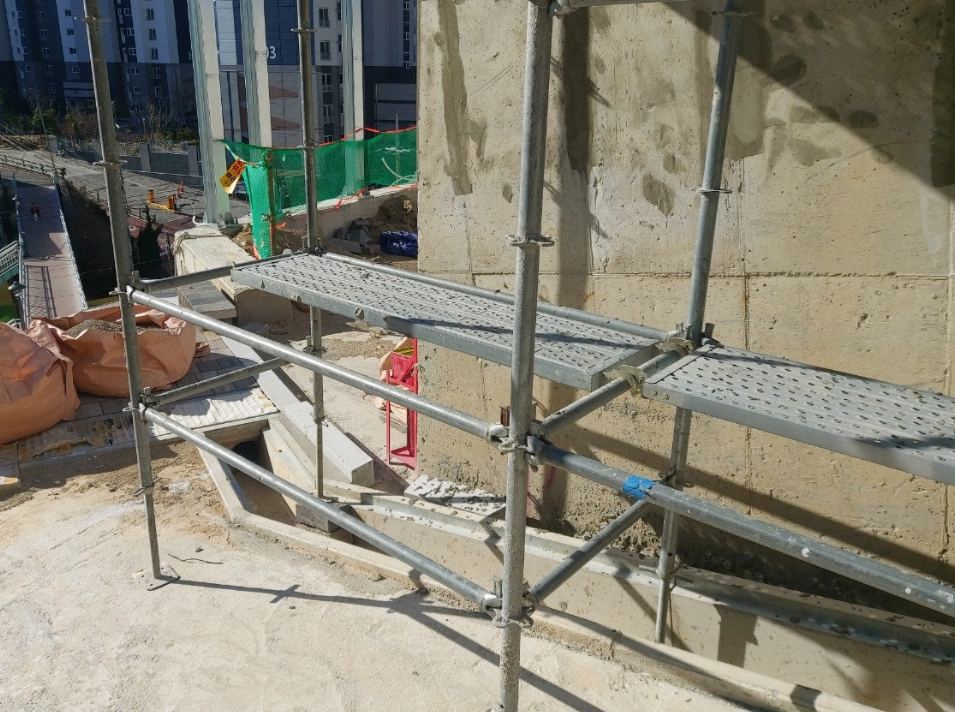 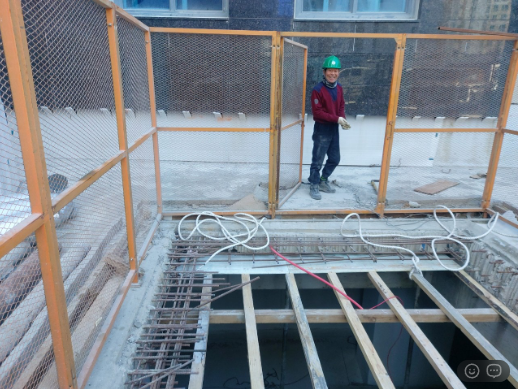 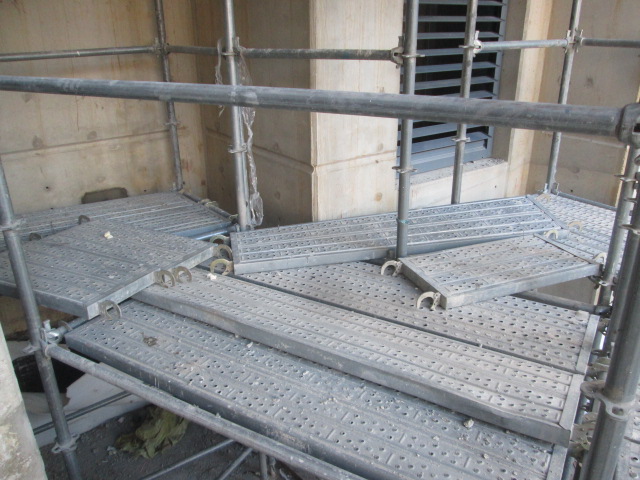 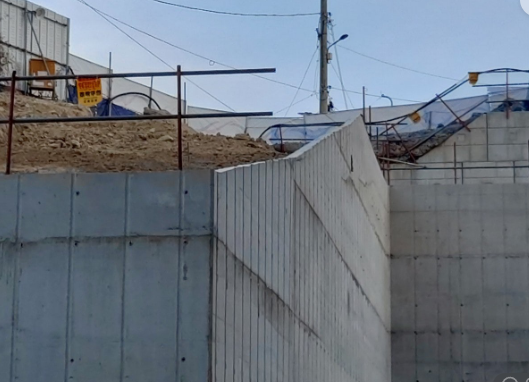 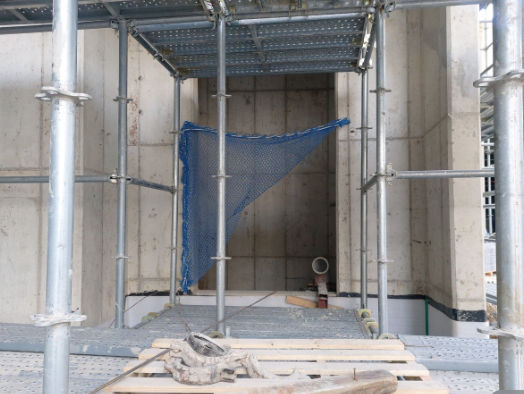 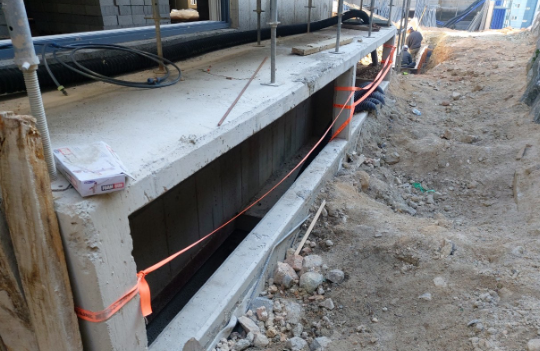 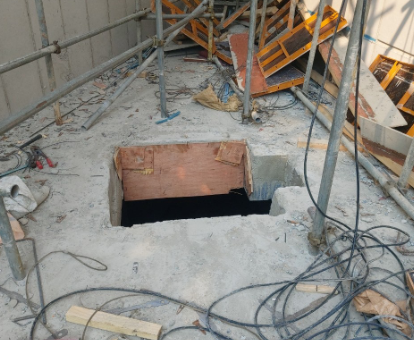 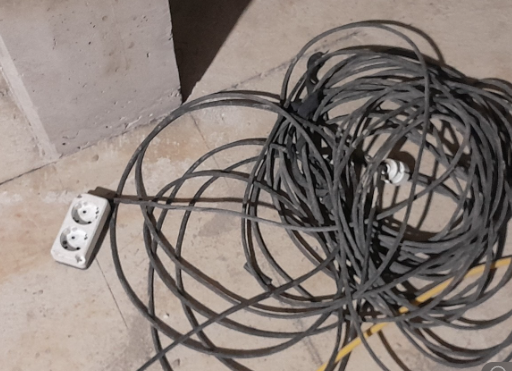 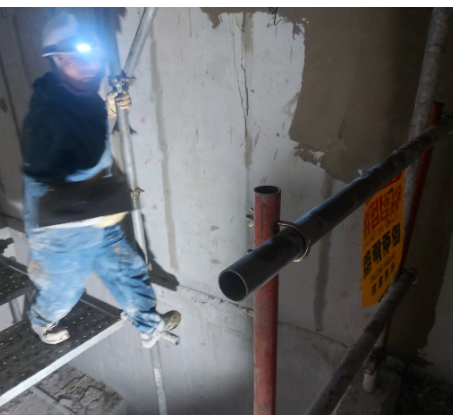 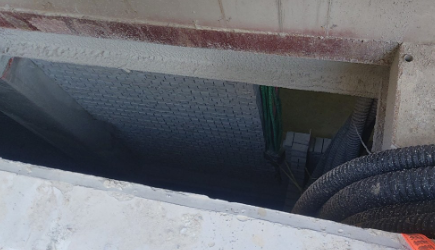 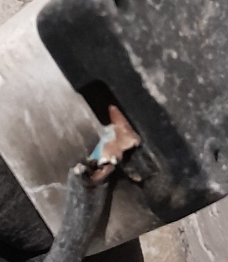 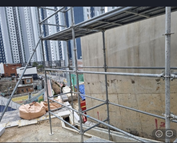 *비계발판 누락 및 난간설치 지연
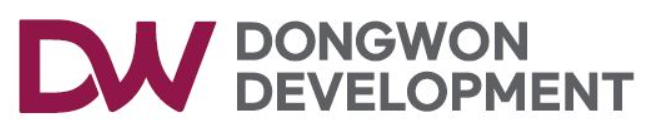 3.주간 위험성평가& 조치등록 (협착, 충돌)
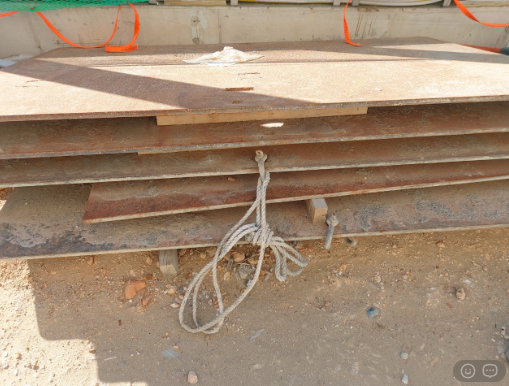 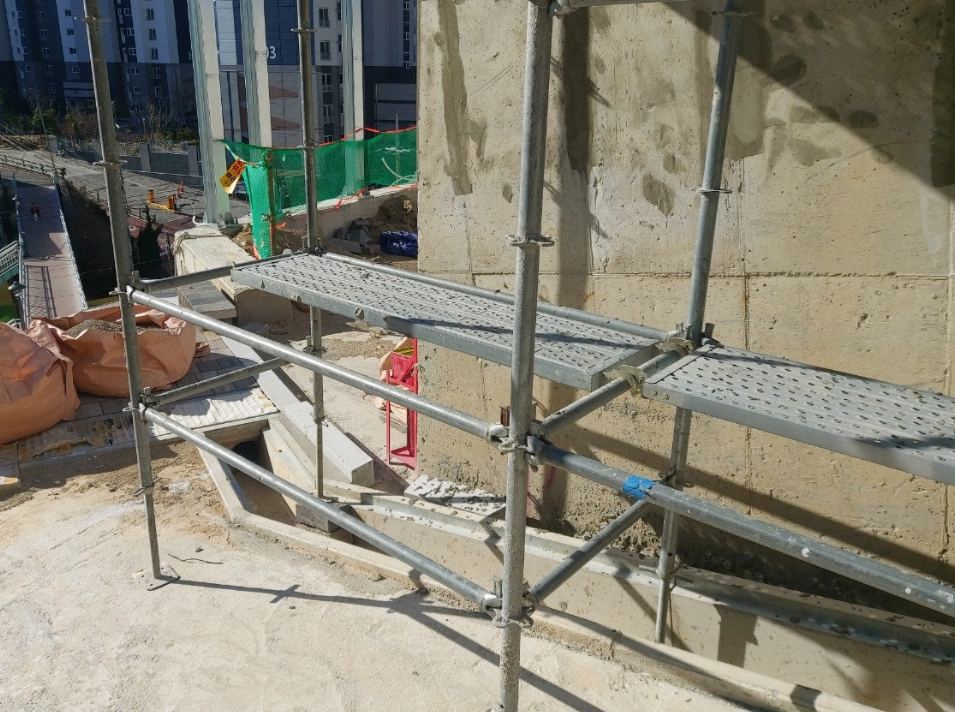 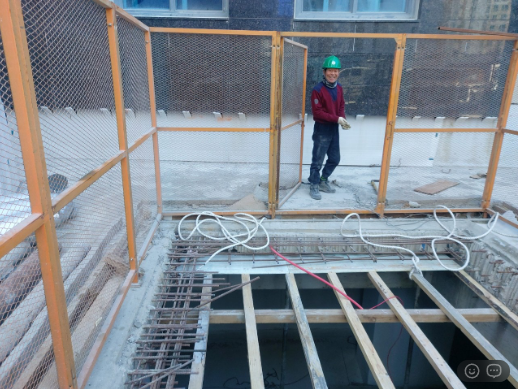 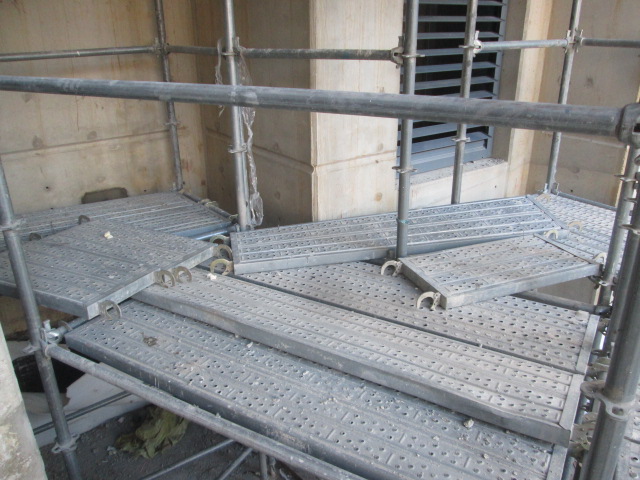 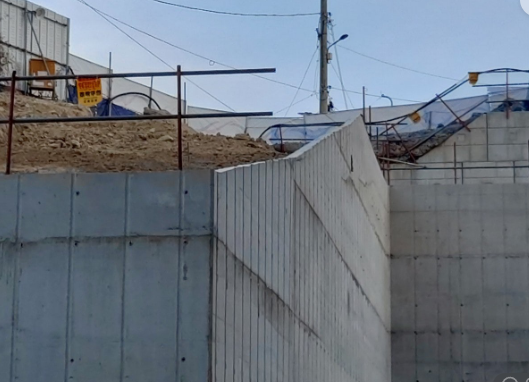 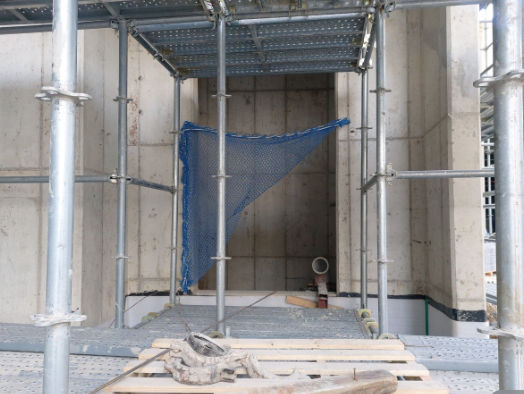 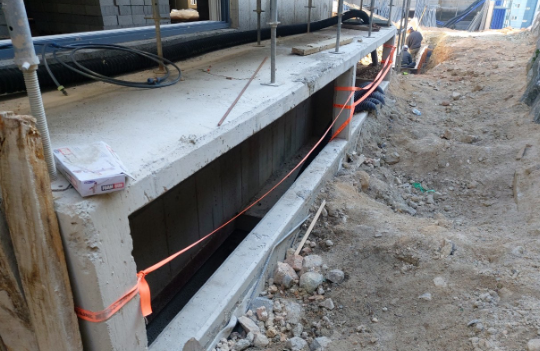 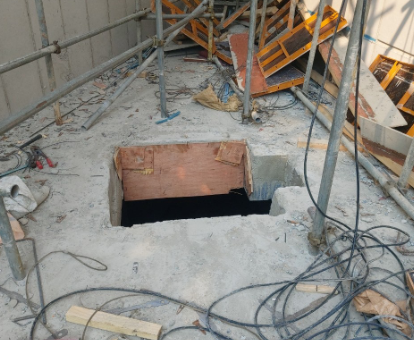 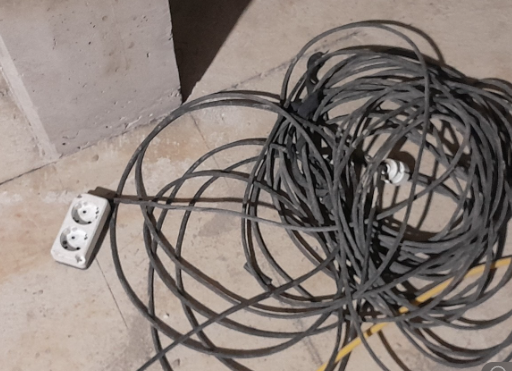 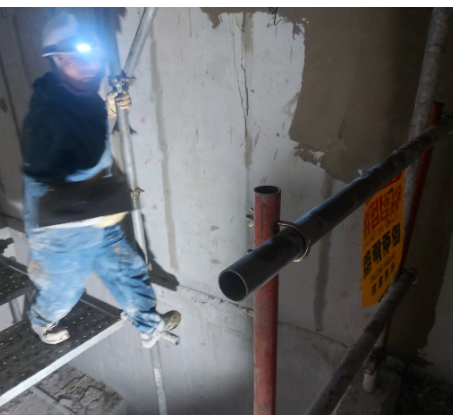 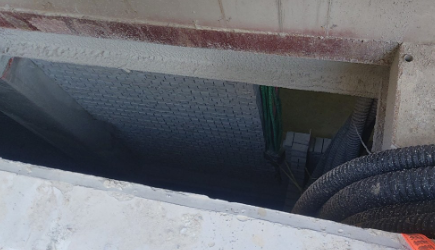 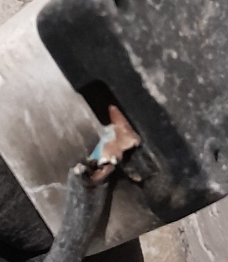 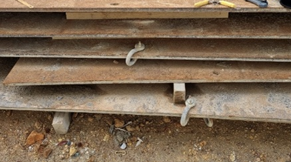 * 인양 시 PP로프 사용금지_사고사례 다수발생
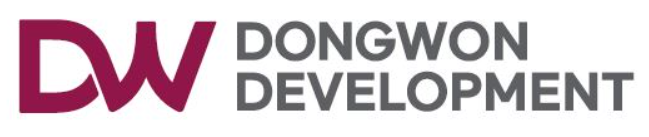 3. 사고사례
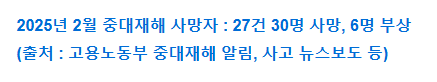 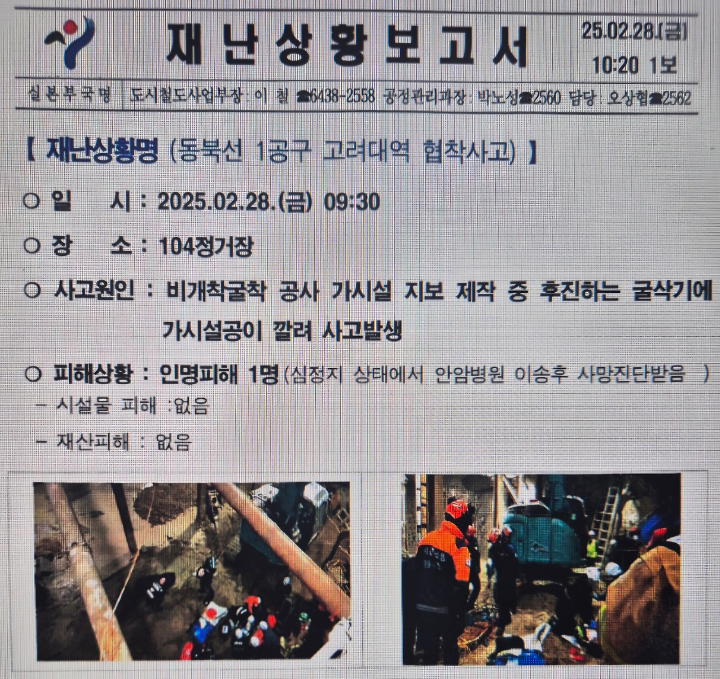 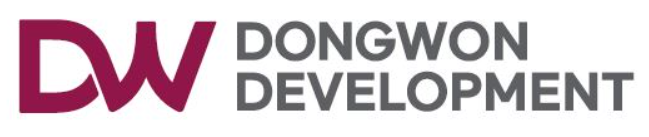 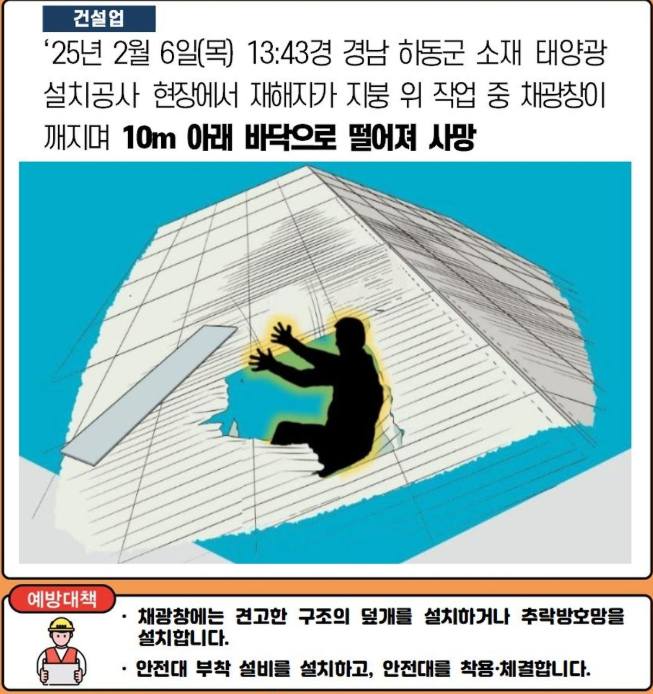 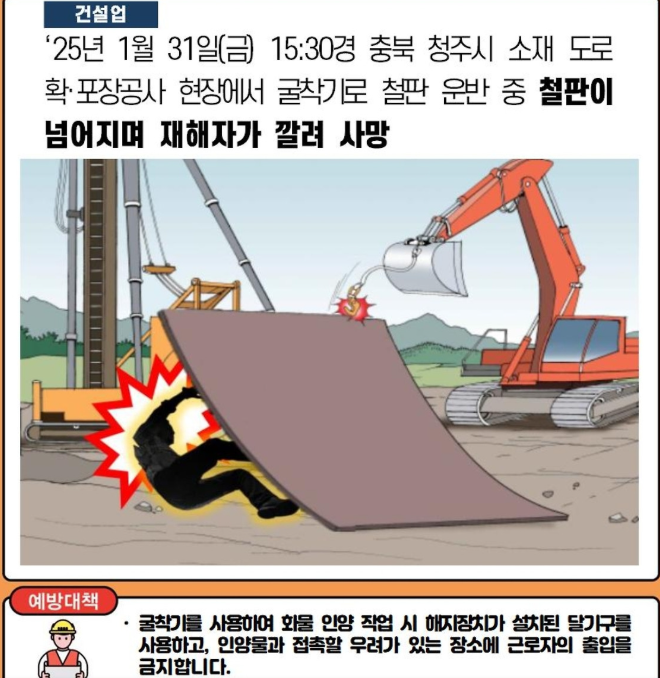 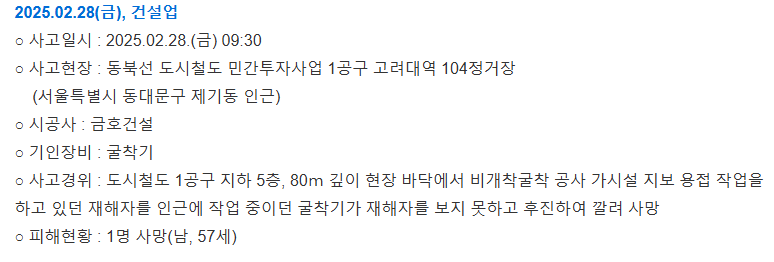 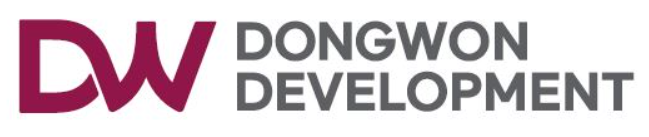 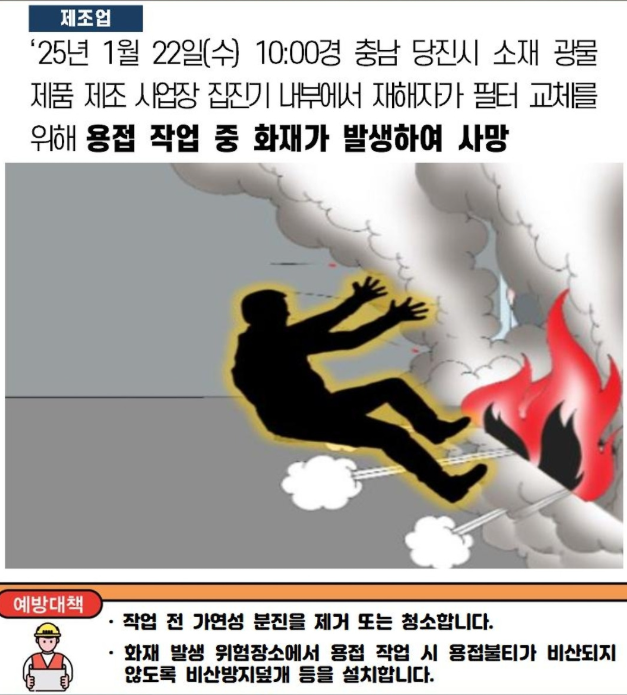 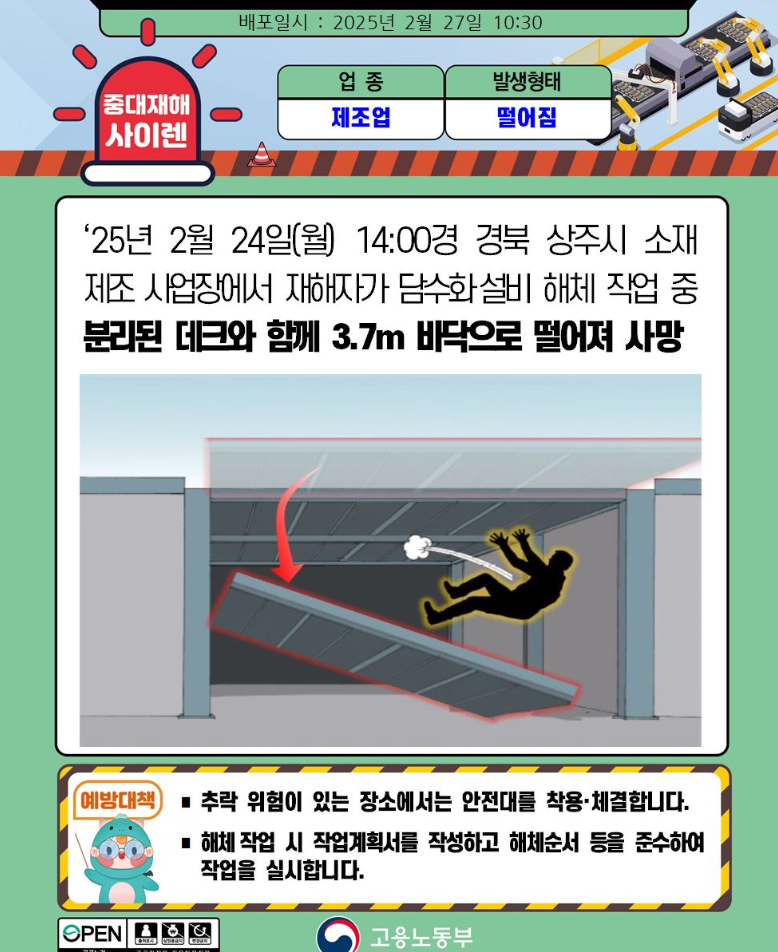 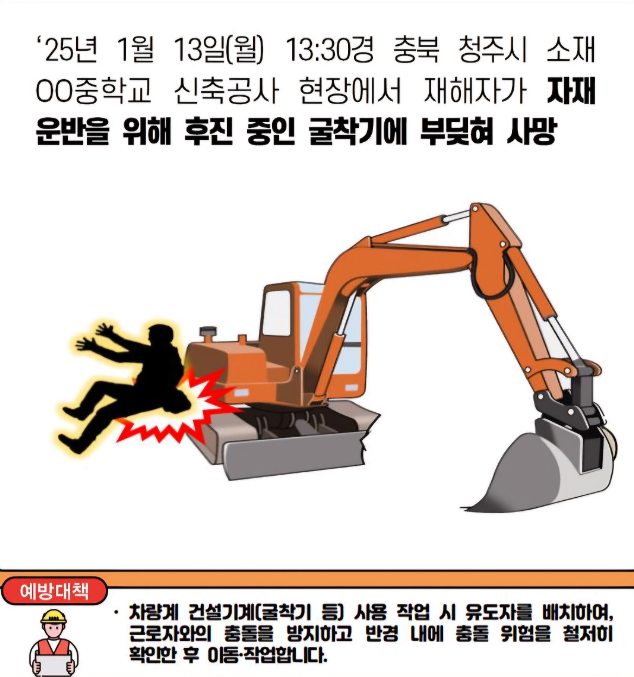 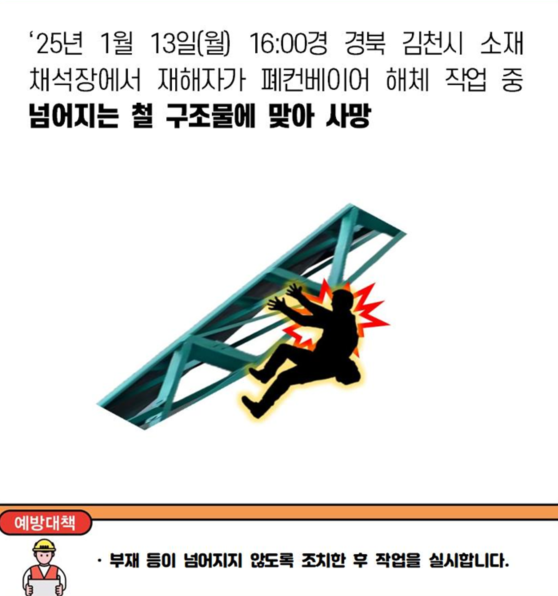 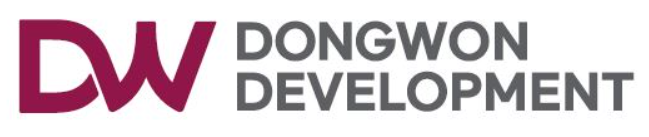 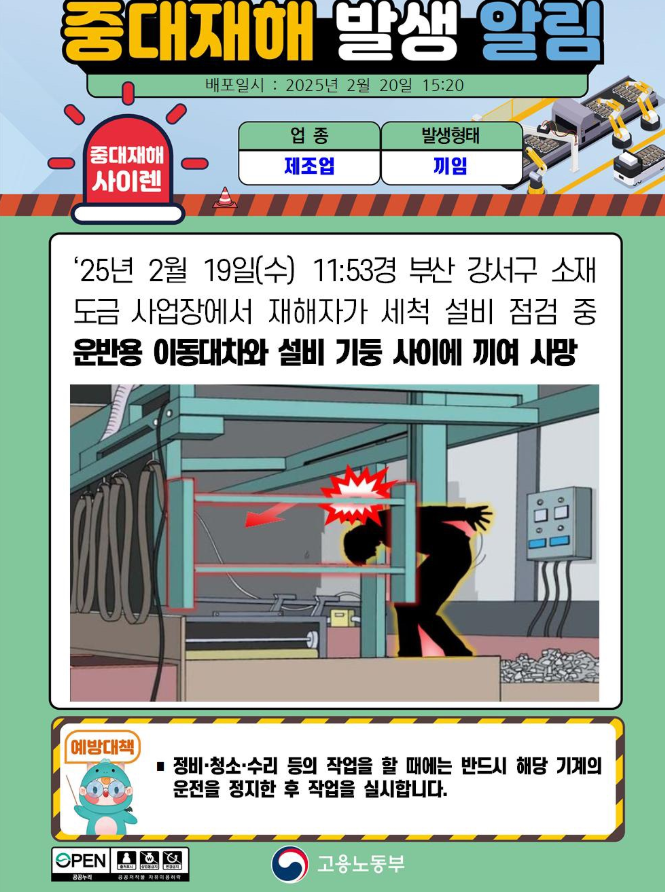 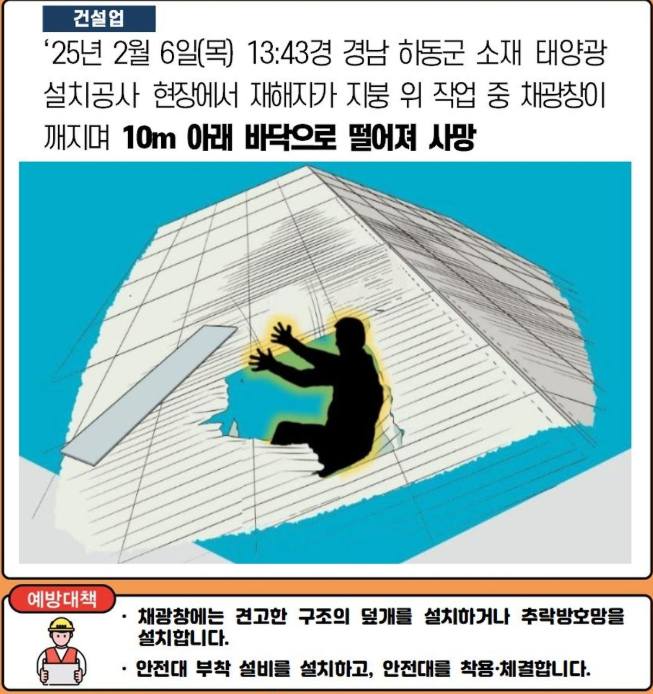 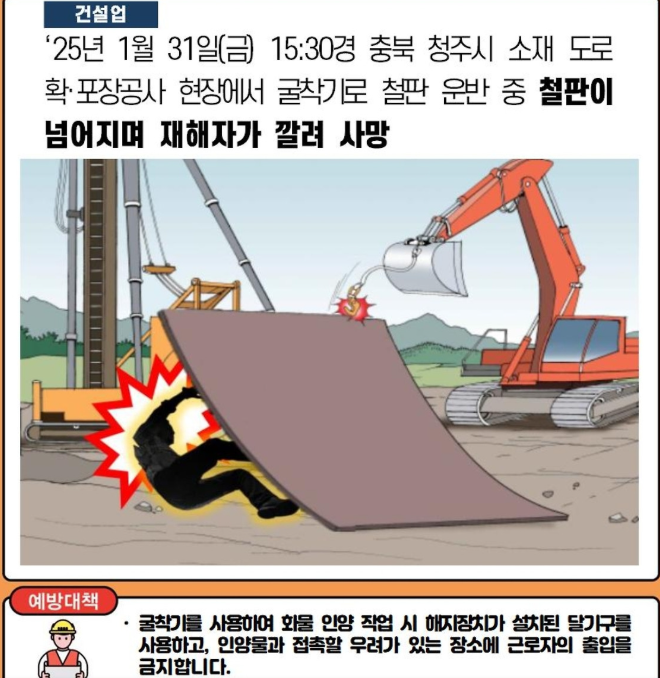 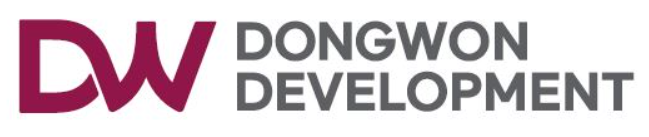 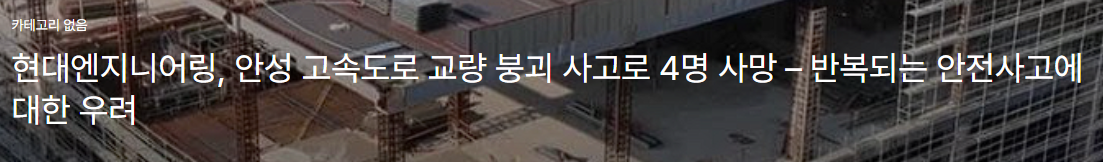 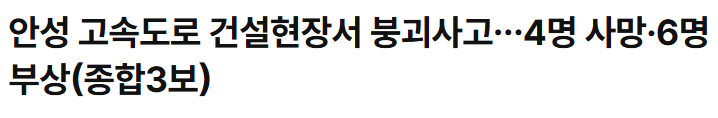 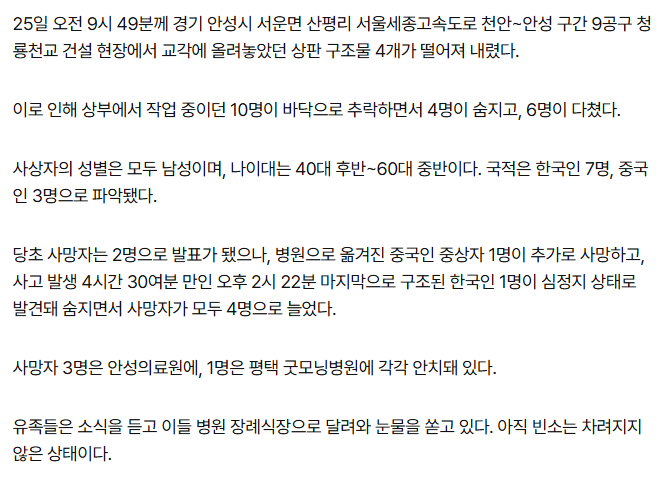 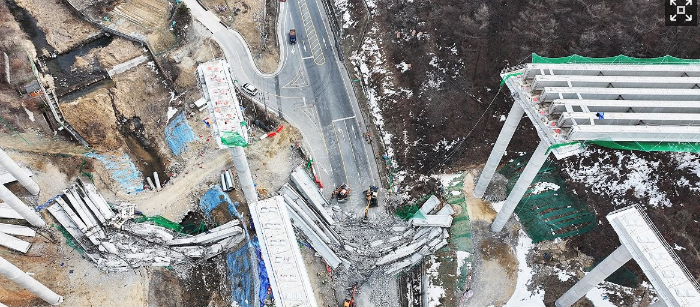 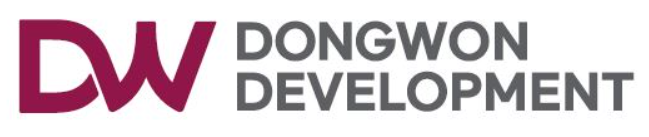 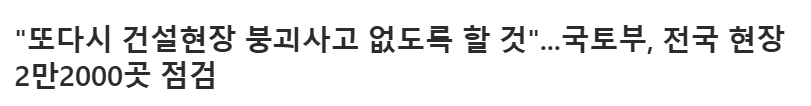 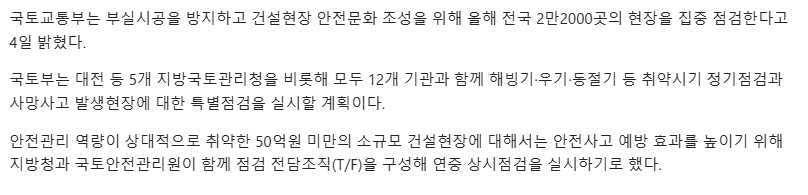 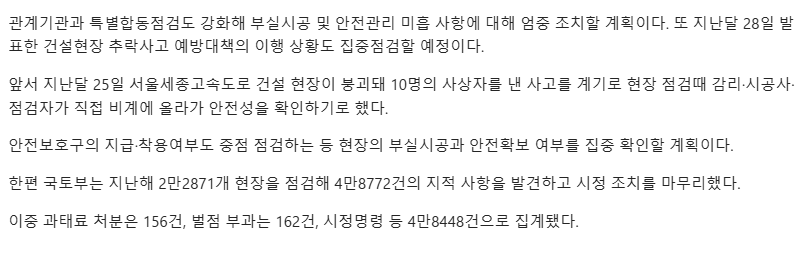 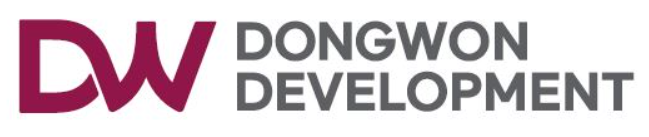 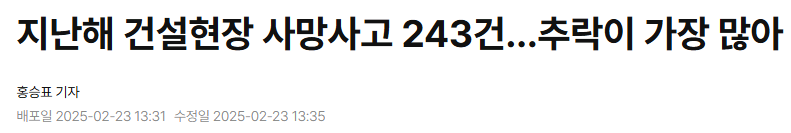 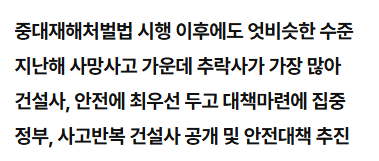 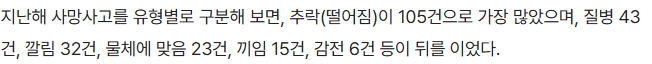 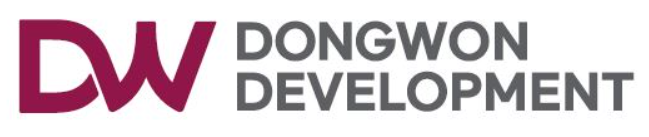 4.공지사항
1.주간합동점검은 매주 금요일 전 공종 모여서 실시

2. 가설사무실 이전 후 등재된 체크리스트에 의한 화재예방점검 실시

3.호이스트 해체일정 확인하여 공종관리를 하실 것
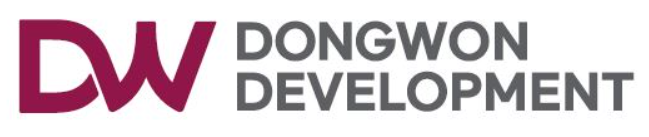 5. 건의사항
1.현장 내 비치된 소화기 임의로 가져가지 말 것_이태욱
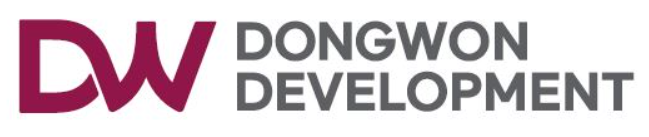 6. 소장님 당부사항
1.해빙기관련 사고예방 관리기준 준수.

2.화재예방 기준준수.
(가설사무실 및 현장 내 화기작업 관리철저)
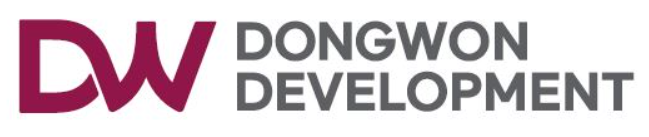 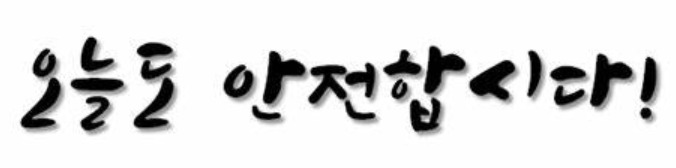